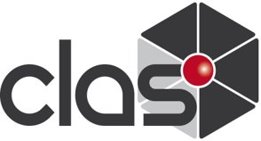 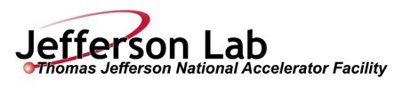 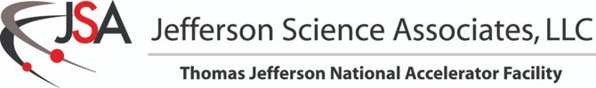 High Luminosity Upgrade of CLAS12
Rafayel Paremuzyan

CLAS collaboration meeting, Nov 12-15, 2024, Jefferson Lab
CLAS Collaboration Meeting, Nov. 12-15, 2024
1
Introduction
A big part of JLab 6 GeV and 12 GeV experiments is devoted to the nucleon structure studies through Generalized Parton Distributions.
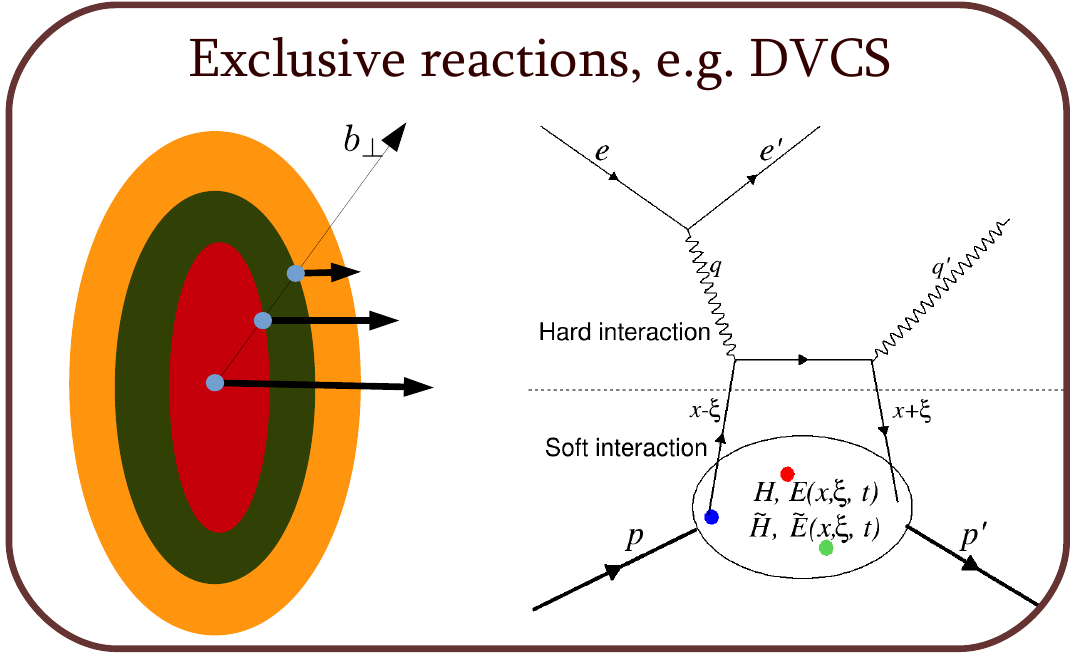 Hard Exclusive processes
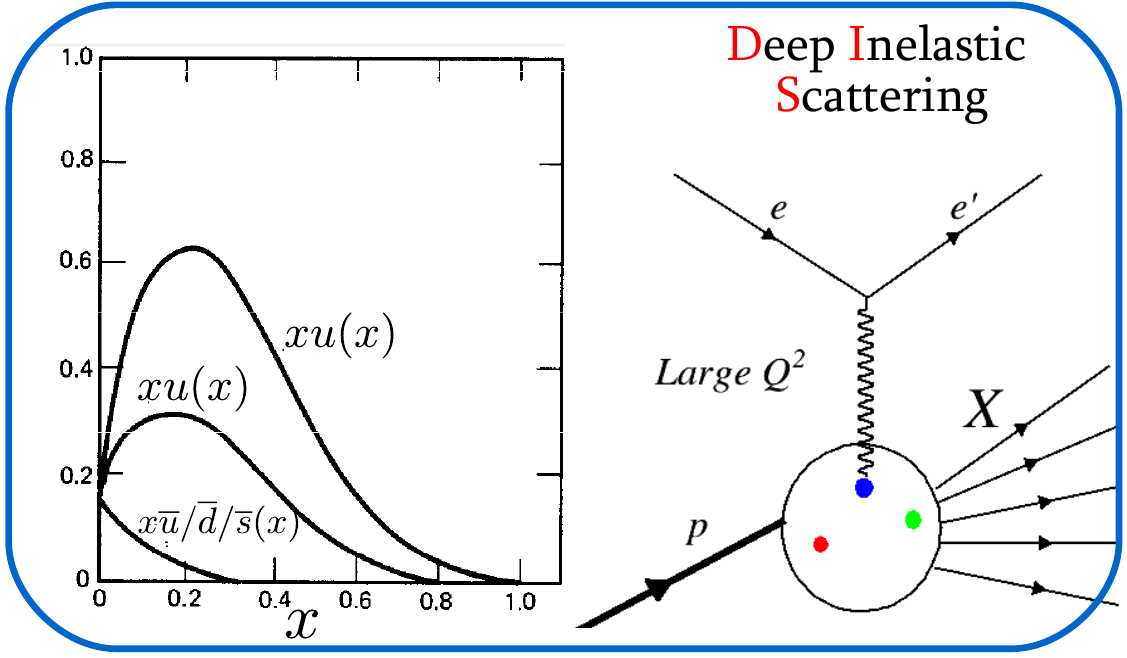 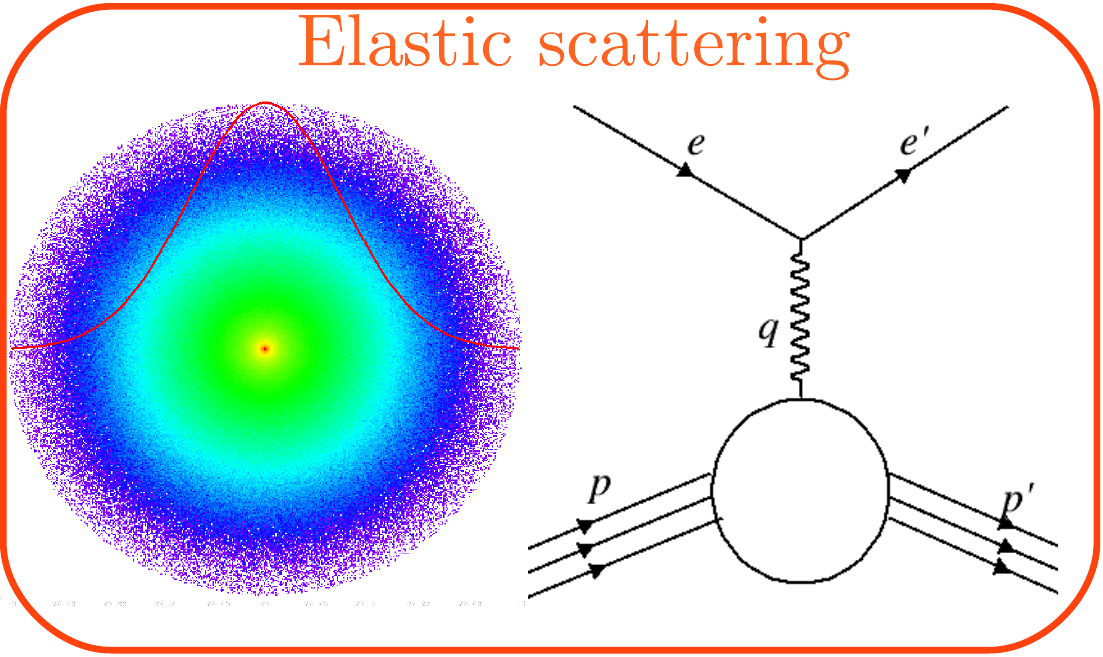 GPDs combine aspects of elastic form factors and PDFs.
Depend on three variables, x, 𝜉, and t.
Accessible through deep exclusive reactions

More than a dozen of completed and planned experiments in Halls A, B and C
CLAS Collaboration Meeting, Nov. 12-15, 2024
2
Hard exclusive reactions experimentally studied at JLab
TCS
DVCS
DVMP
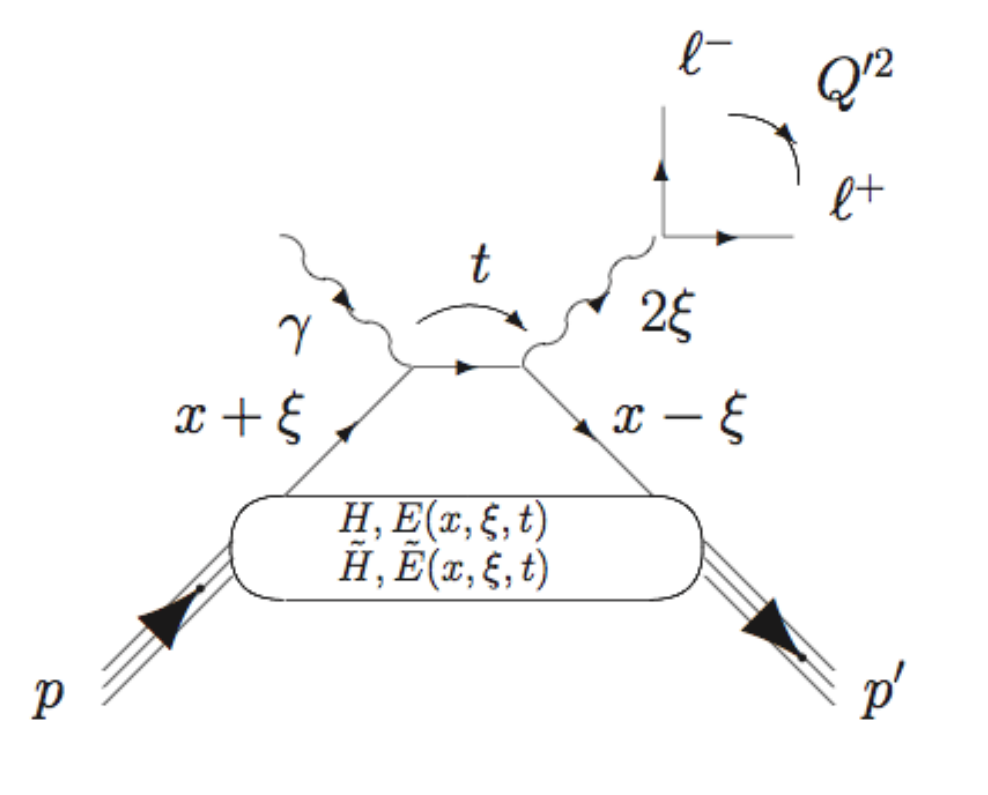 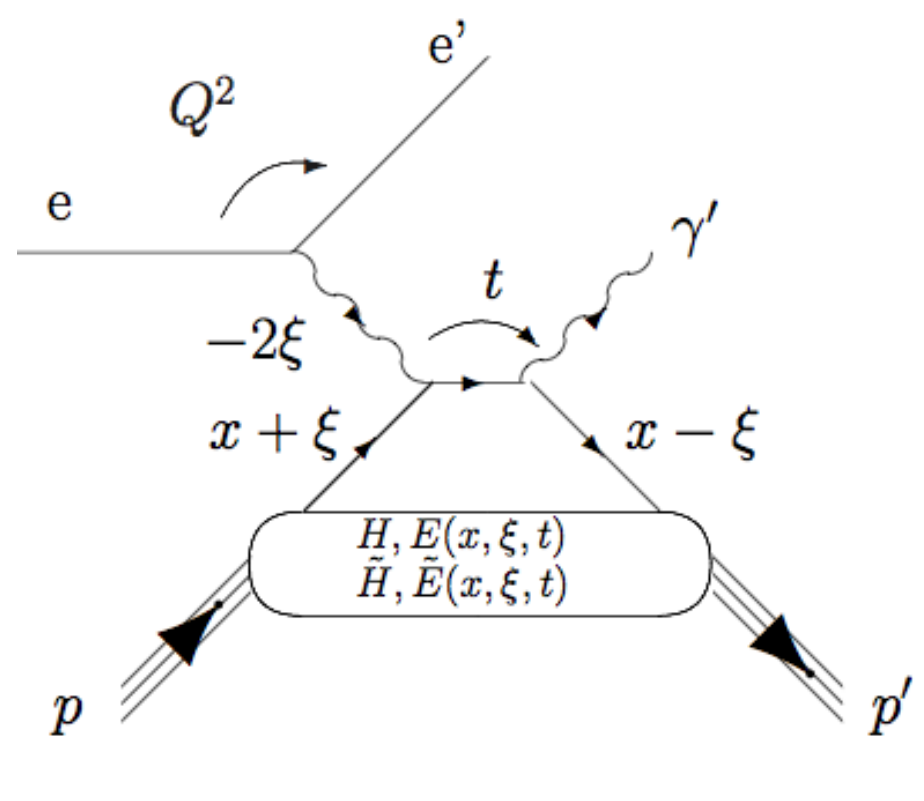 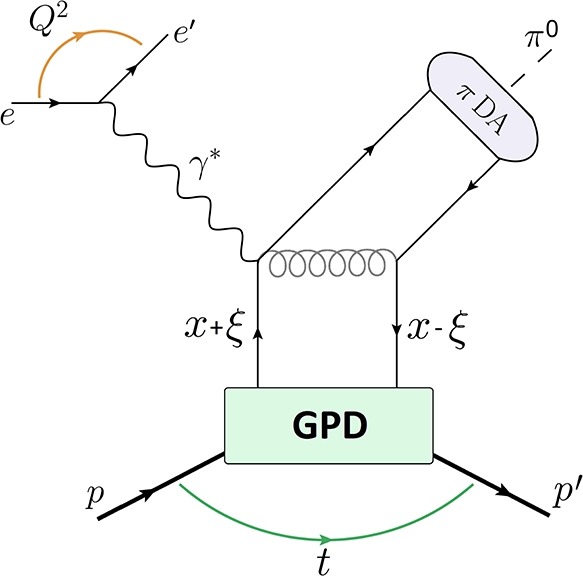 Few of recent representative publications
TCS
DVMP
DVCS
DVCS on Neutron e-Print: 2406.15539
DVCS on proton: Phys.Rev.Lett. 130 (2023) 21
    DVCS x-sec in Hall-A: in: Phys.Rev.Lett. 128 (2022) 25, 252002
DVMP π0 with CLAS12: Phys.Lett.B 849 (2024) 138459 
DVMP π0 in Hall-A: Phys.Rev.Lett. 127 (2021) 15, 152301
Phys. Rev. Lett. 127, 262501, arXiv:2108.11746
Lots of measurements are published: beam and target spin symmetries, x-sec, different targets etc.
Extraction of GPDs from those measurements is not a trivial task...
CLAS Collaboration Meeting, Nov. 12-15, 2024
3
How to access GPDs experimentally
DVCS/TCS amplitudes are proportional to
DVCS
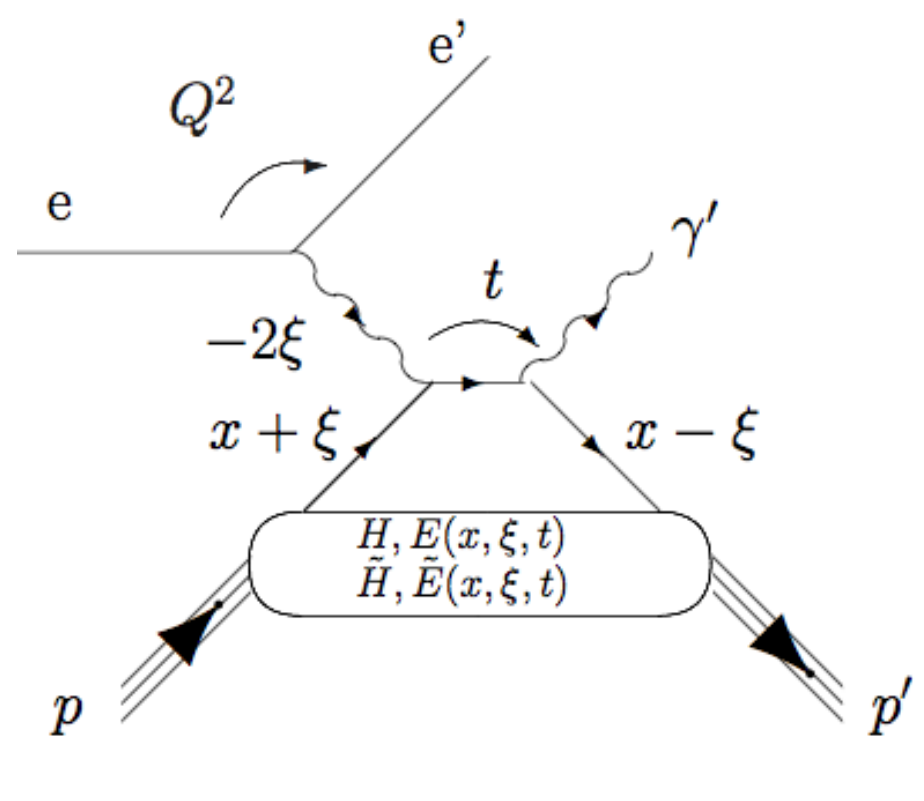 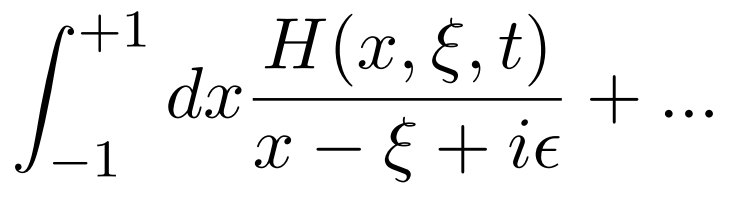 Same for (H̃, E, Ẽ)
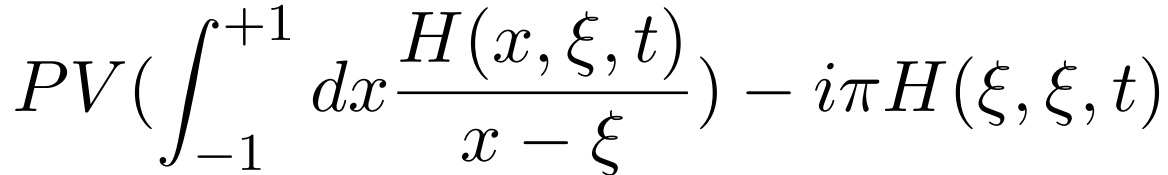 GPDs enter observables as an integral over x, with an exception when the observable is proportional to the Im part of the scattering amplitude. 
There one access GPDs at x=𝜉
Certainly, an important gain of information, however, not enough to independently map out GPDs.
TCS
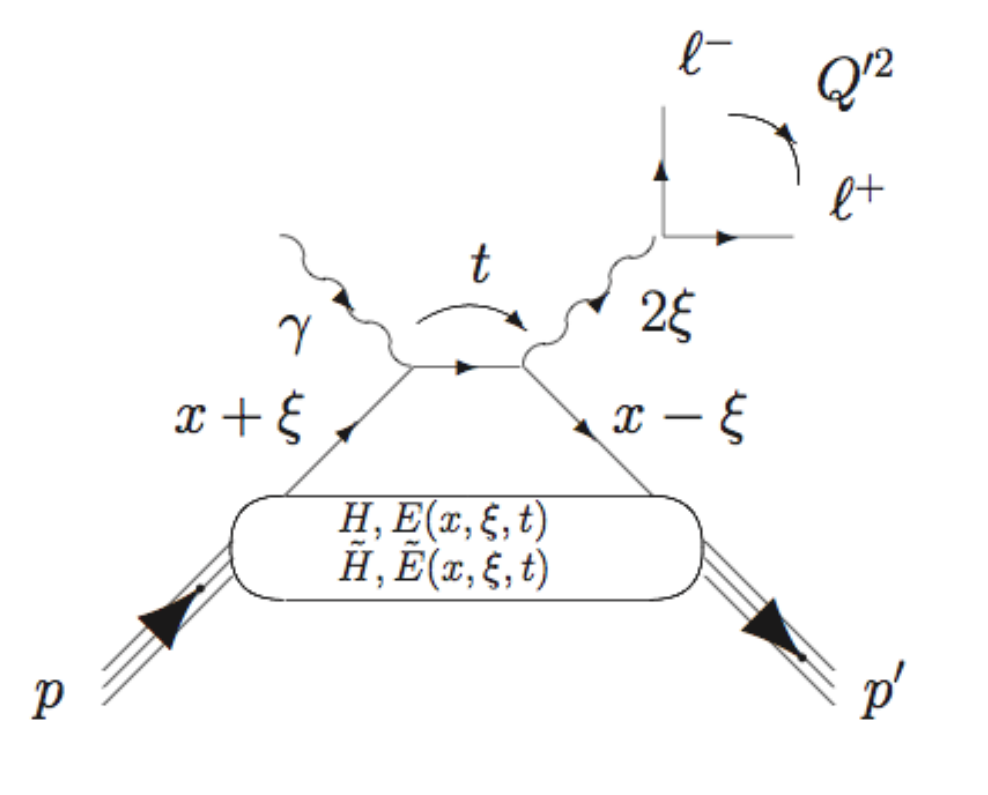 The way to avoid integration over x outside the x=𝜉 phase space is DDVCS, which allows mapping GPDs along all three variables (x, 𝜉, and t) independently.
CLAS Collaboration Meeting, Nov. 12-15, 2024
4
Double DVCS
Kinematics of two photons are described by 𝜉 and 𝜉'.
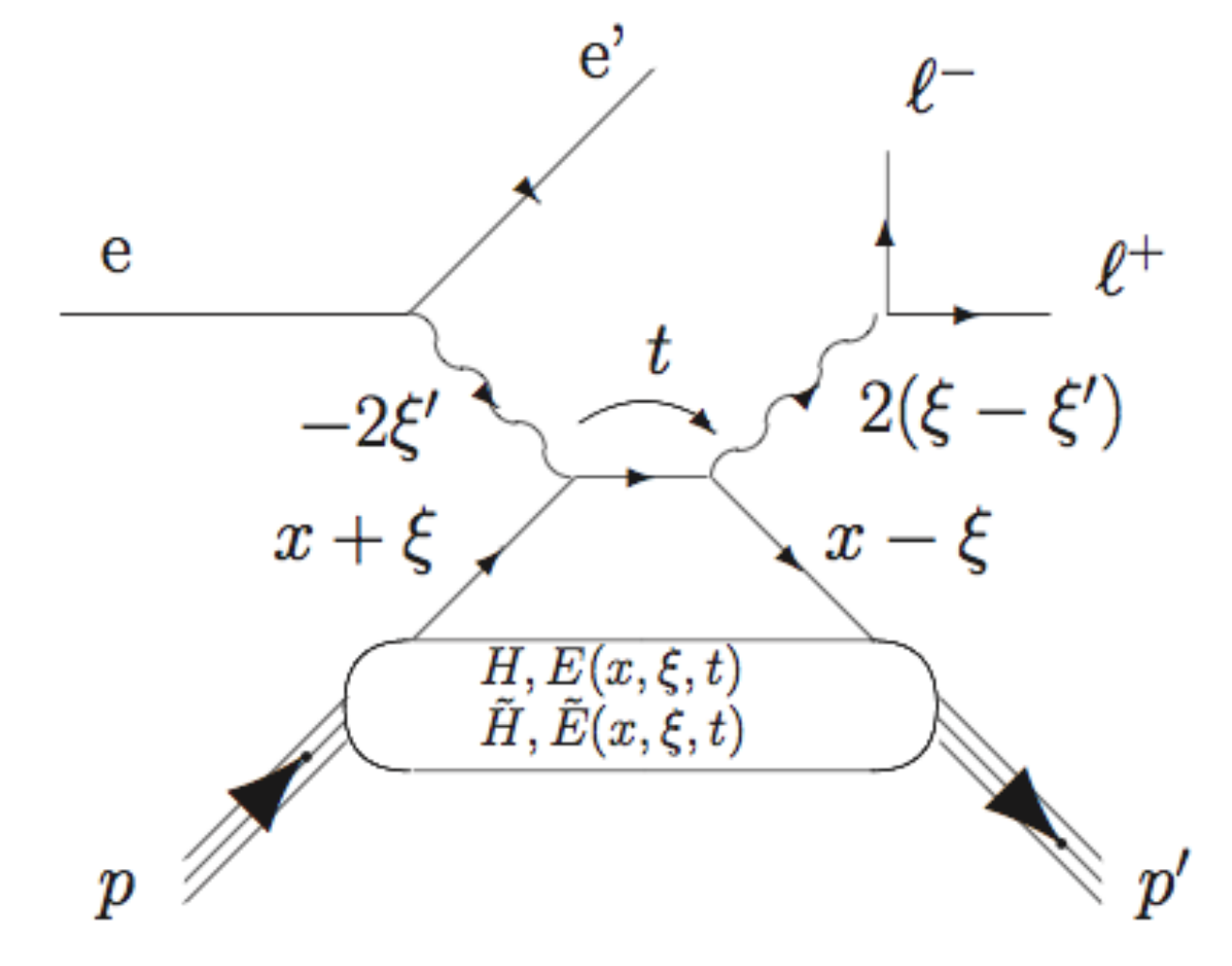 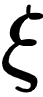 Q2<Q’2
Q2>Q’2
x=-𝜉
x=𝜉
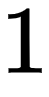 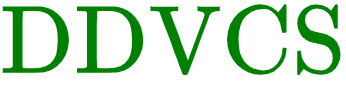 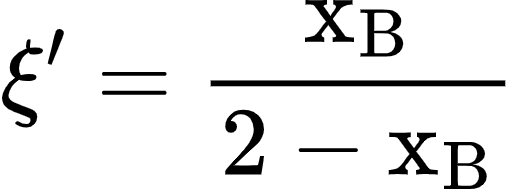 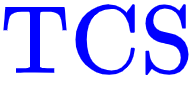 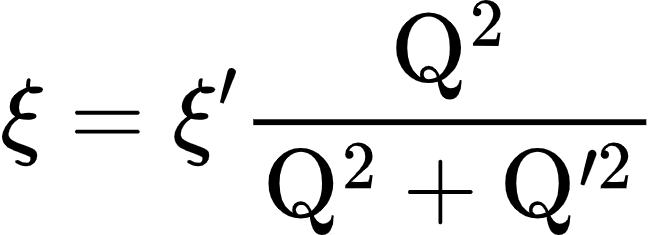 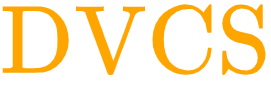 Quark propagators between two photons now reads as:
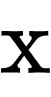 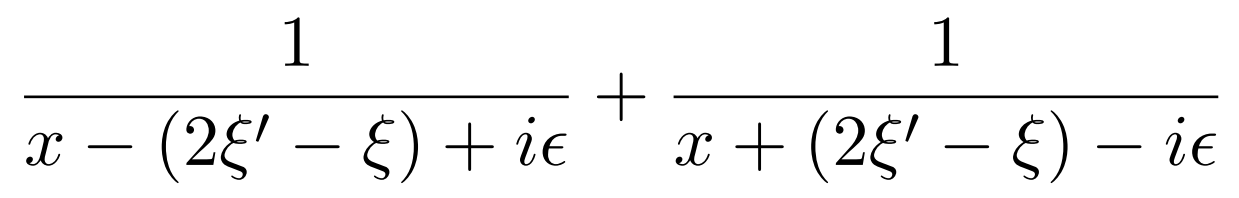 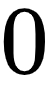 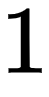 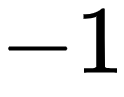 Observables (e.g. BSA) proportional to the Im part of the amplitude, allow direct measurement of GPDs at (x=2𝜉' - 𝜉, 𝜉, t) points.

Here one can get away from the x=𝜉 line by varying virtualities of incoming and outgoing photons
CLAS Collaboration Meeting, Nov. 12-15, 2024
5
Cross-sections
The downside of the DDVCS is it involves  an additional 𝛼e which makes the DDVCS cross-section 2-3 orders of magnitude smaller than the DVCS cross-section.

With standard CLAS12 detector package it is unrealistic to get sufficient statistics in a reasonable data taking time
12 GeV kinematics
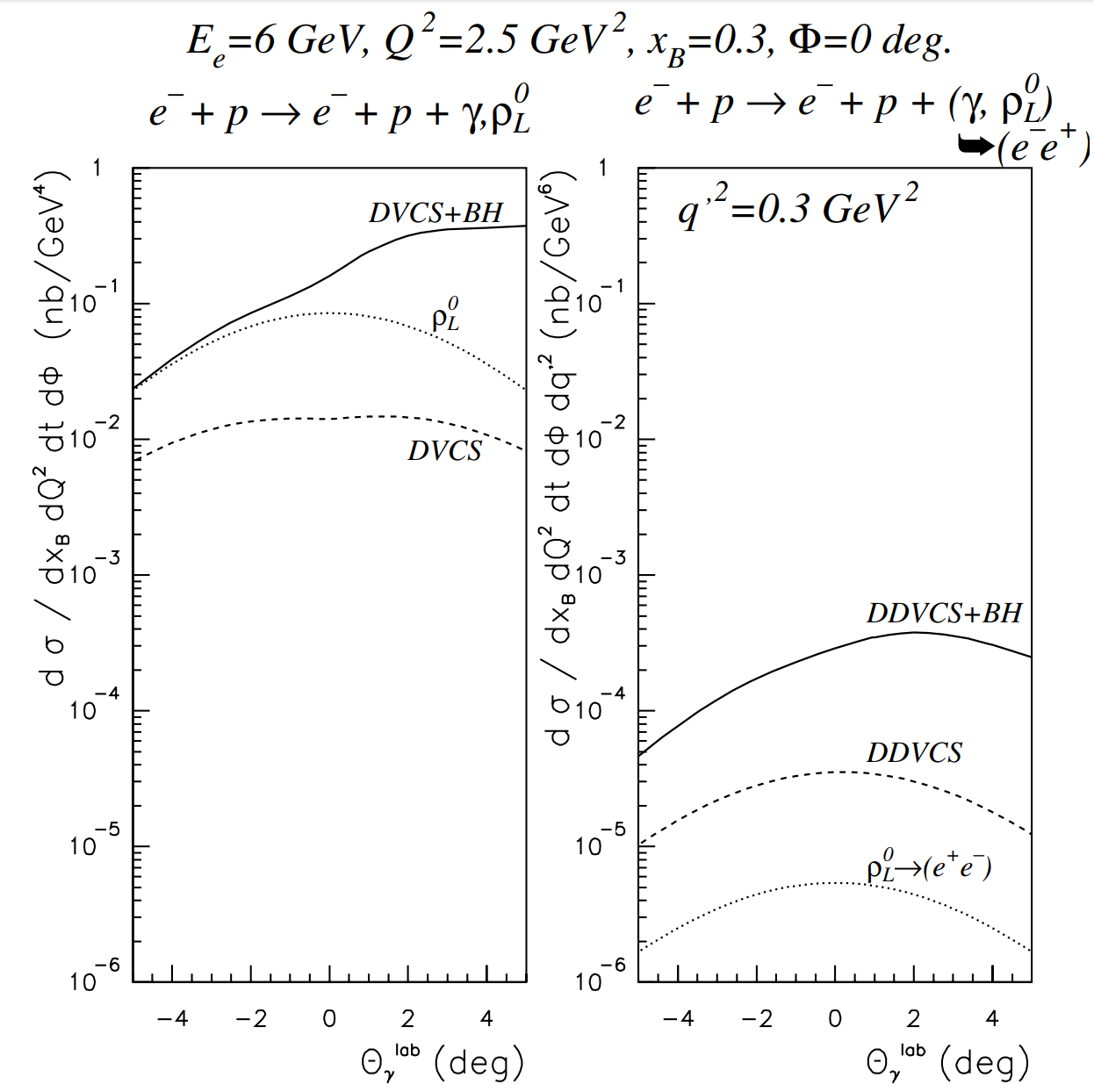 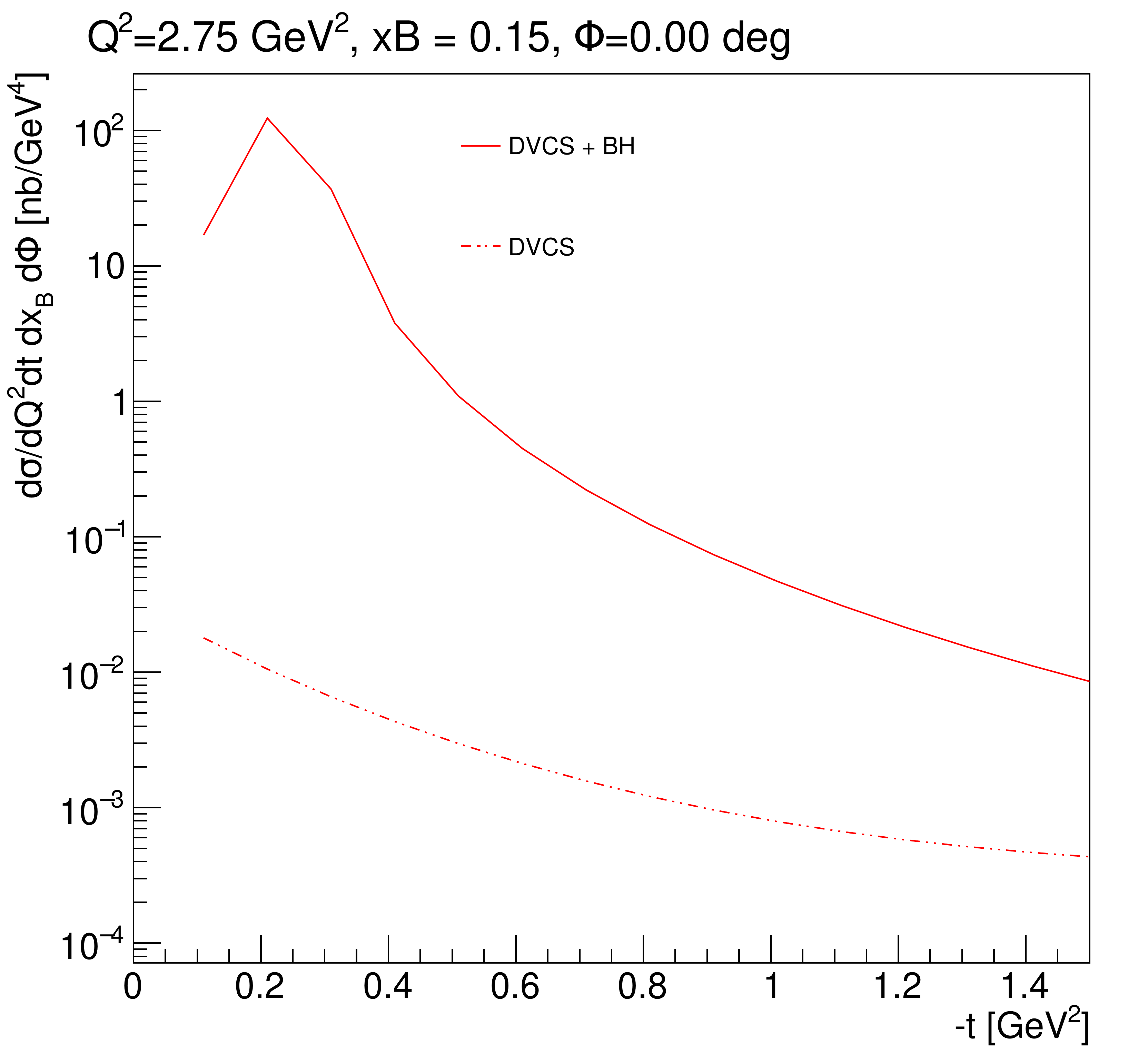 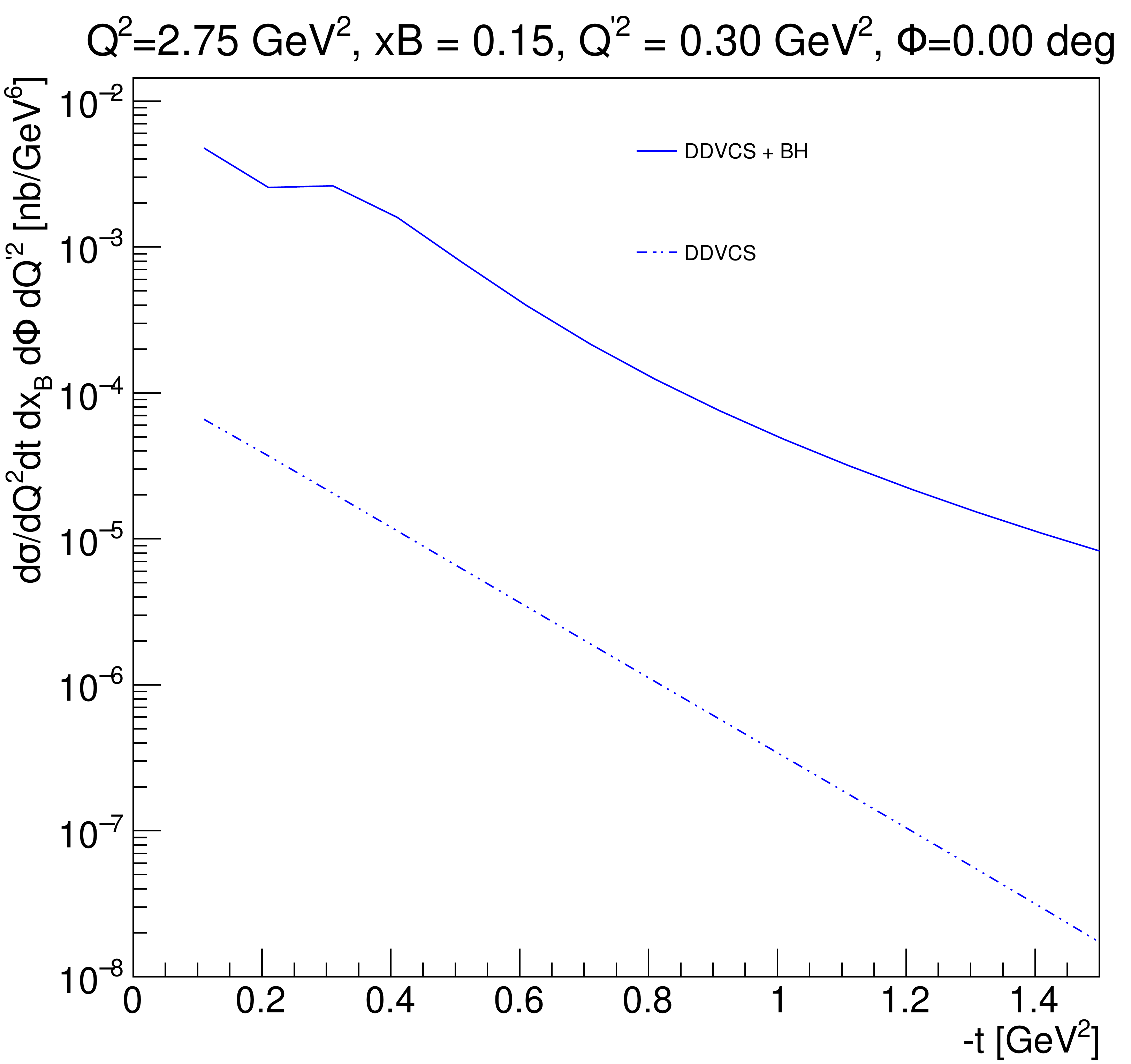 Using M. Guidal's code
Phys.Rev.Lett. 90 (2003) 012001
Luminosity upgrade is a must for a DDVCS measurement.
CLAS Collaboration Meeting, Nov. 12-15, 2024
6
The proposed measurement
The reaction of interest is ep → e′𝝁-𝝁+p
Based on LOI12-16-004
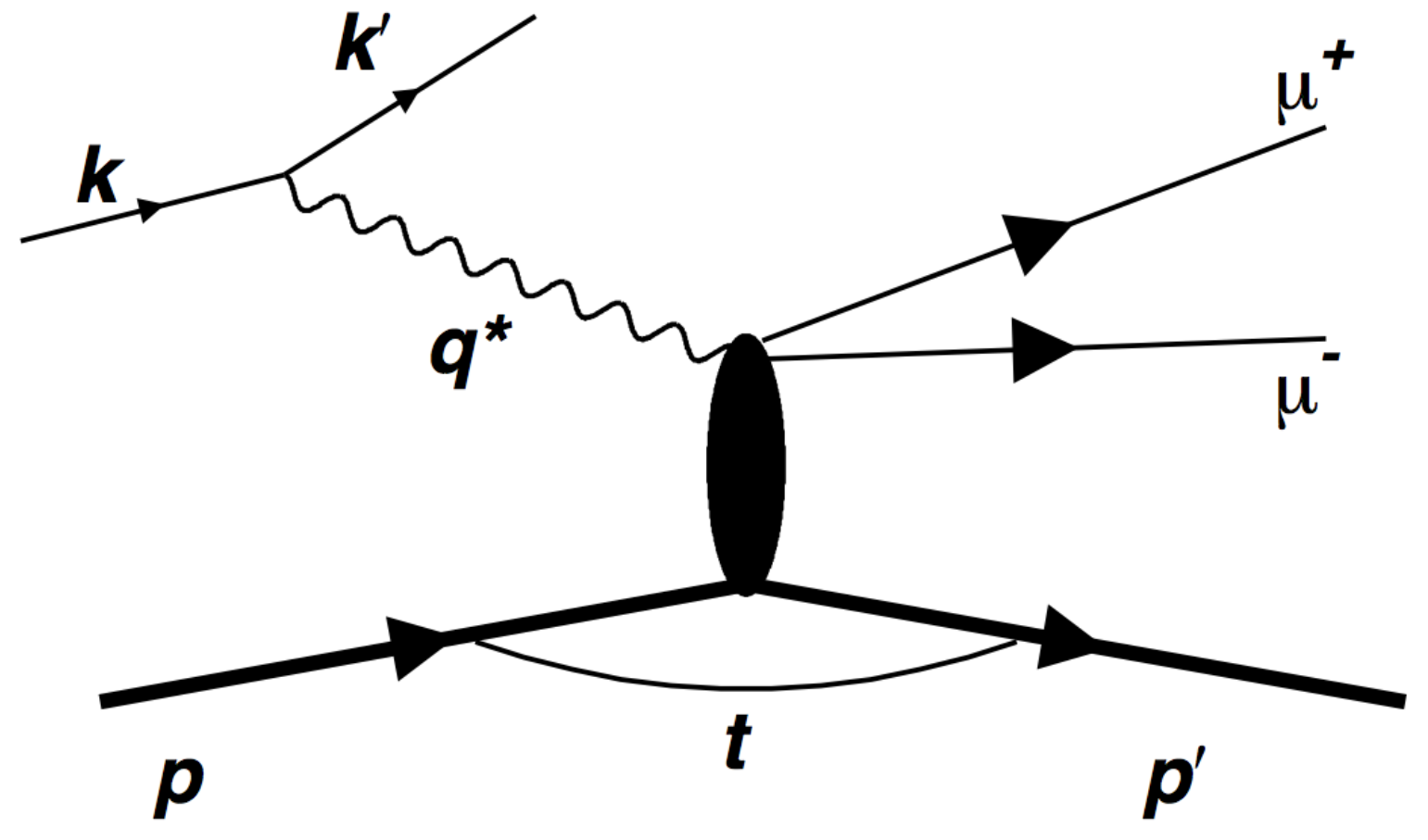 The timelike photon is identified through the detection of 𝝁-𝝁+ pair (to avoid the Interference between the beam and the decay electron.)
Requires a muon detection
Proposed Luminosity: 1037 cm-2s-1.
We plan to detect at least e′𝝁-𝝁+, and the proton kinematic will be deduced from the missing momentum analysis, if proton is outside of the acceptance.
CLAS Collaboration Meeting, Nov. 12-15, 2024
7
Detector configuration
Detector should handle luminosities 1037 cm-2s-1. 
Main limiting factor is occupancies in the Drift chamber
Should be able to detect muons
Remove HTCC
Not needed for muon detection
Install a Moeller cone (tungsten material) extending up to 7.5 deg polar angel
To reduce huge rate of Moeller electrons
Add a new PbWO4 calorimeter that covers 7◦ to 30◦ polar angular range with 2π azimuthal coverage
To recover electron detection
Next to the PbWO4 calorimeter add thick tungsten shield/absorber covering the full FD region
To absorb all electromagnetic and hadronic background originating from the target.
Install new MPGD detectors in front of and around the calorimeter
To be able to reconstruct vertex parameters (angles and positions)
CLAS Collaboration Meeting, Nov. 12-15, 2024
8
Transformation from CLAS12 to 𝝁CLAS12
Drawings by Bob Miller
Animation created by https://ezgif.com
CLAS Collaboration Meeting, Nov. 12-15, 2024
9
Particle Rates
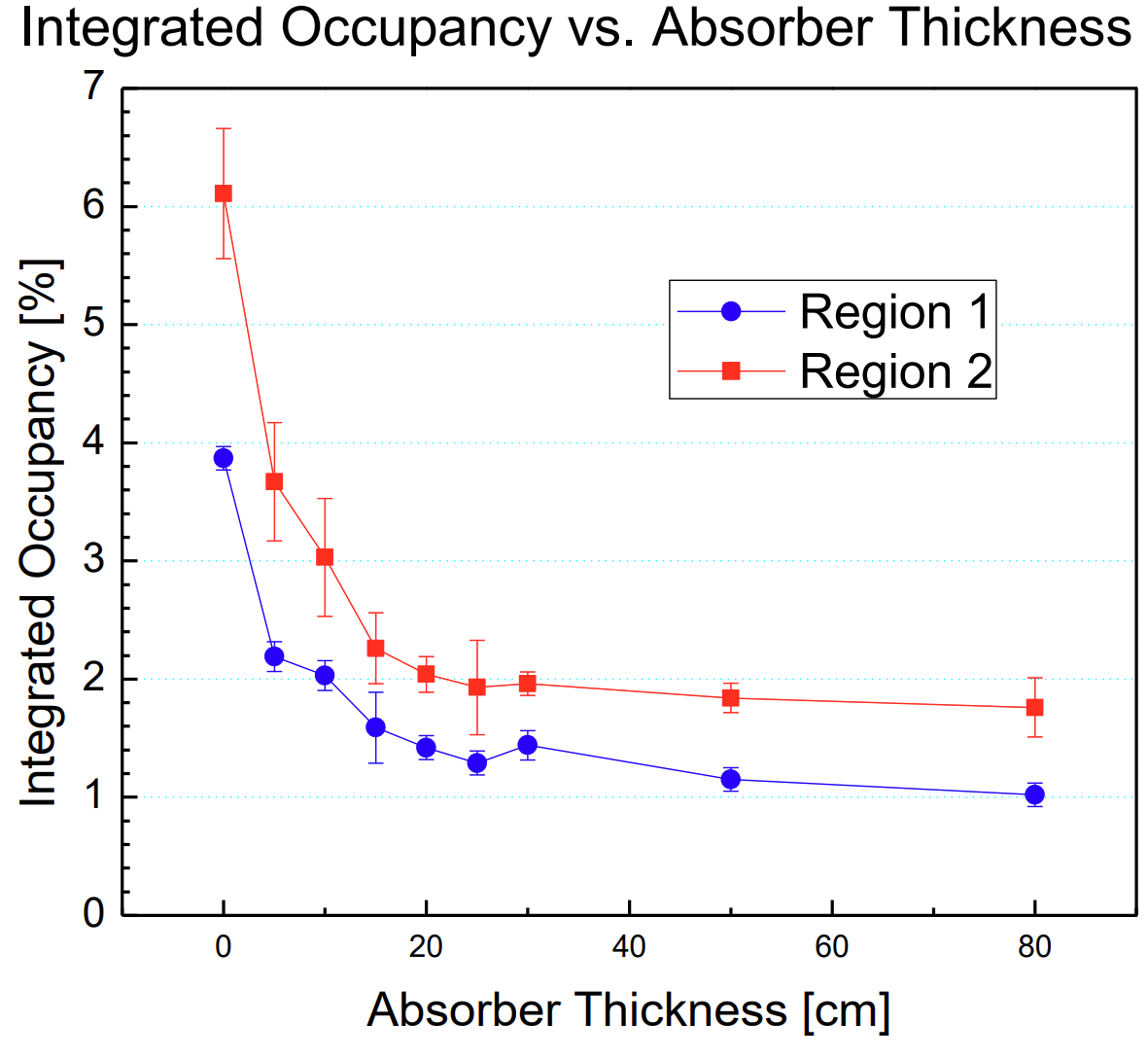 An absorber with a thickness of 30 cm was used to bring DC occupancies to an acceptable level.

Rates were studied for protons, pions, electrons and photons by placing a scoring plane between 4.8° and 35° at 40 cm from the target. 
The tot rate from all particles at 5° is less than 0.5 MHz/cm2. 
Trigger rate: 
Requiring 5 hits FDC AND MIP signature in calorimeter have 75/95 KHz for positive/negative single tracks:
Using a 50 ns coincidence time this translates into about  360 Hz
Electromagnetic calorimeter
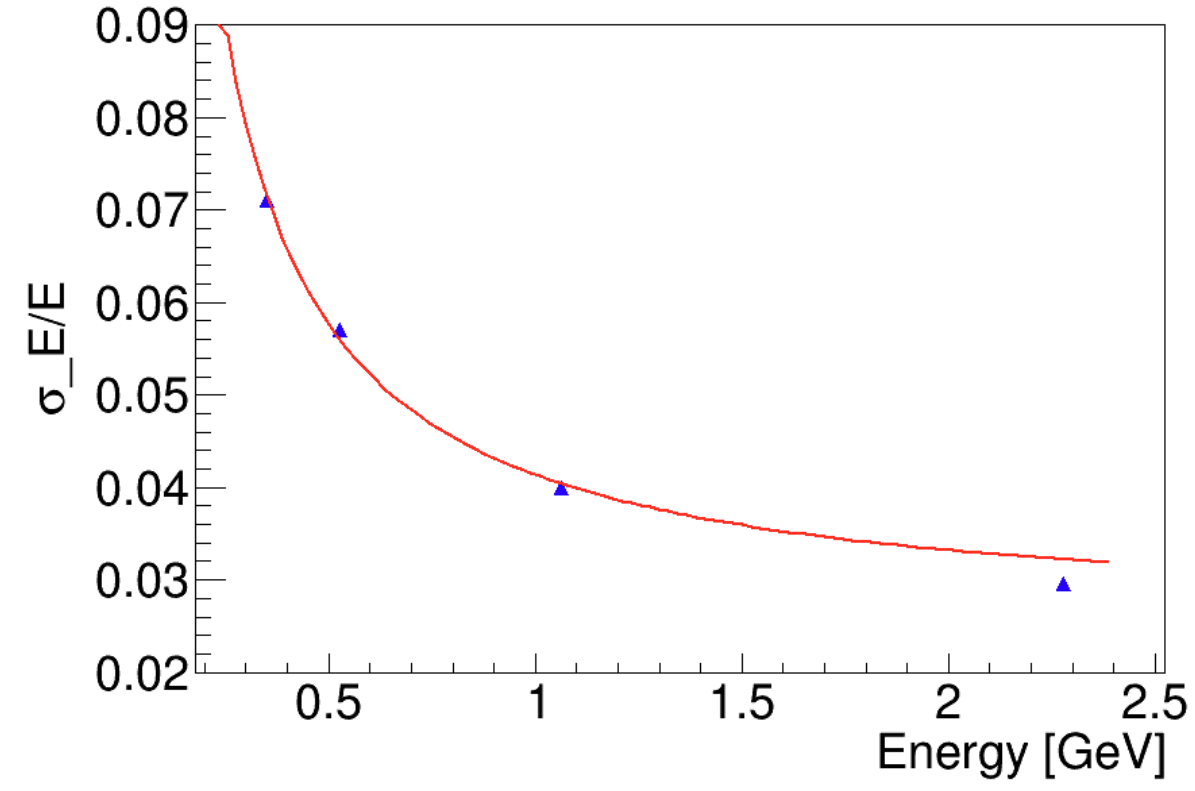 Serves as an additional shielding for EM background.
7◦ – 12◦, crystals are 13 mm x 13 mm to keep rates per crystal at an acceptable level
Above 12◦, crystals 20mm x 20 mm will be used
Readout: APD from the downstream face of crystals
Similar crystals and readout were used during the DVCS calorimeter, and HPS electromagnetic calorimeter
Expected rates at 7◦ is around 1.5 MHz
Similar rates were observed in HPS experiment on close to the beam crystals.
HPS time resolution
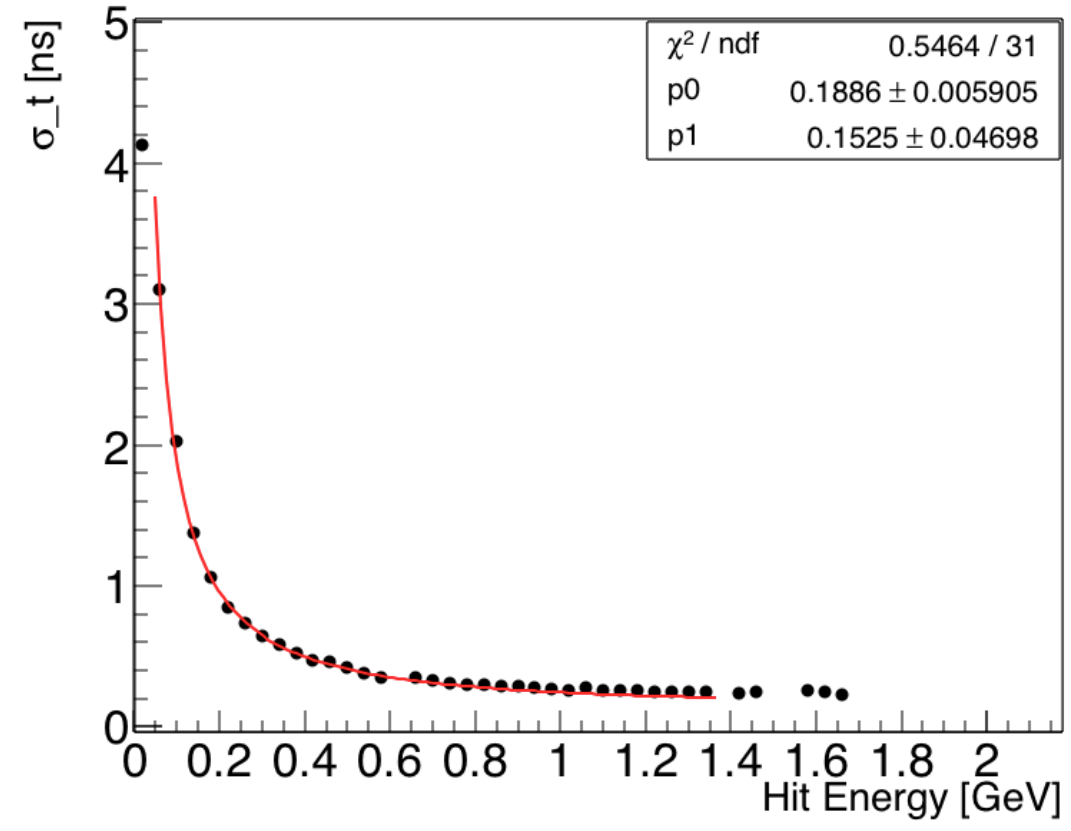 Rates on MPGD trackers
HPS energy resolution
Highest rates at 7° is less than < 0.6 MHz/cm2
CLAS Collaboration Meeting, Nov. 12-15, 2024
10
Geant4 simulations
Thanks to Mauri and Raffaella, the DDVCS configuration is now in OSG.
Eb = 10.6 GeV
Q2 [GeV2] (0.9 - 10)
M(𝜇𝜇) > 1.2 GeV2
-t [GeV2] (0.01 - 7)
Events are generated by GRAPE then passed through GEMC using OSG "ddvcs" configuration
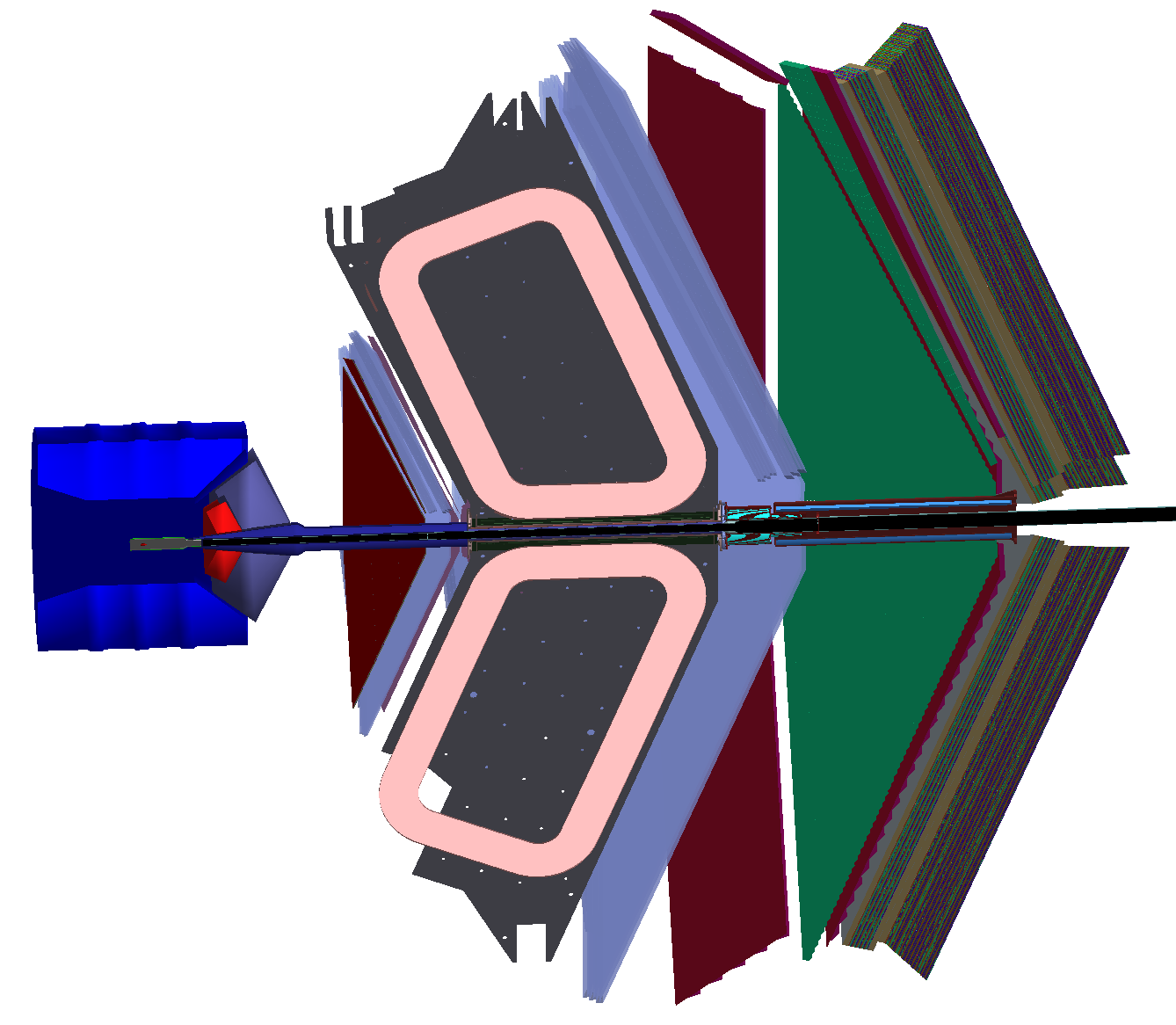 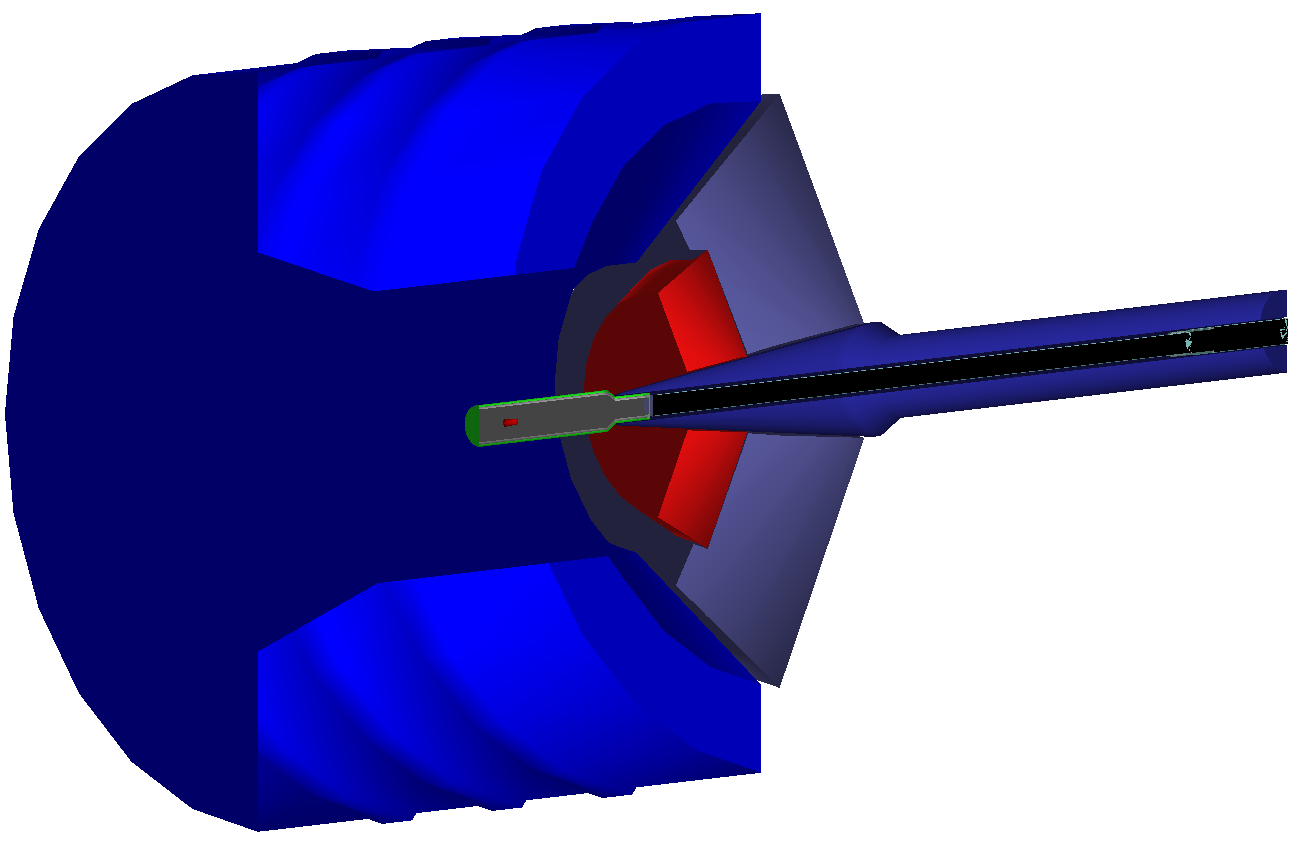 Tungsten Shied
Calorimeter
CLAS Collaboration Meeting, Nov. 12-15, 2024
11
Reconstruction
No proton reconstruction is required
Electron: MC four momentum is used, and just rectangular cuts are applied on P and 𝜃.
1 < P [GeV] < 11
7.5 < 𝜃 [deg] < 29.5
𝜇-: pid = -211 or 13
𝜇+: pid = 211 or -13
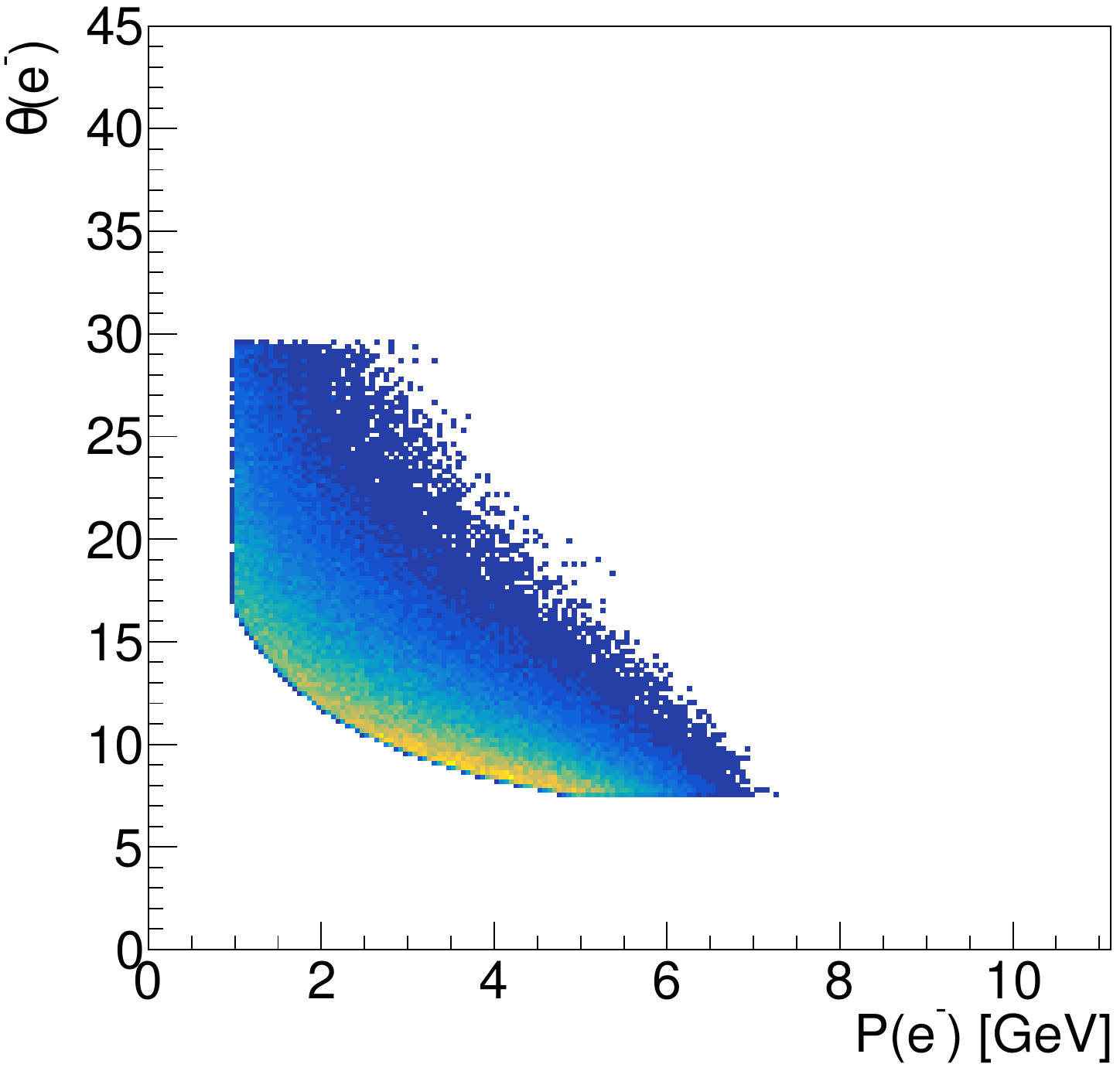 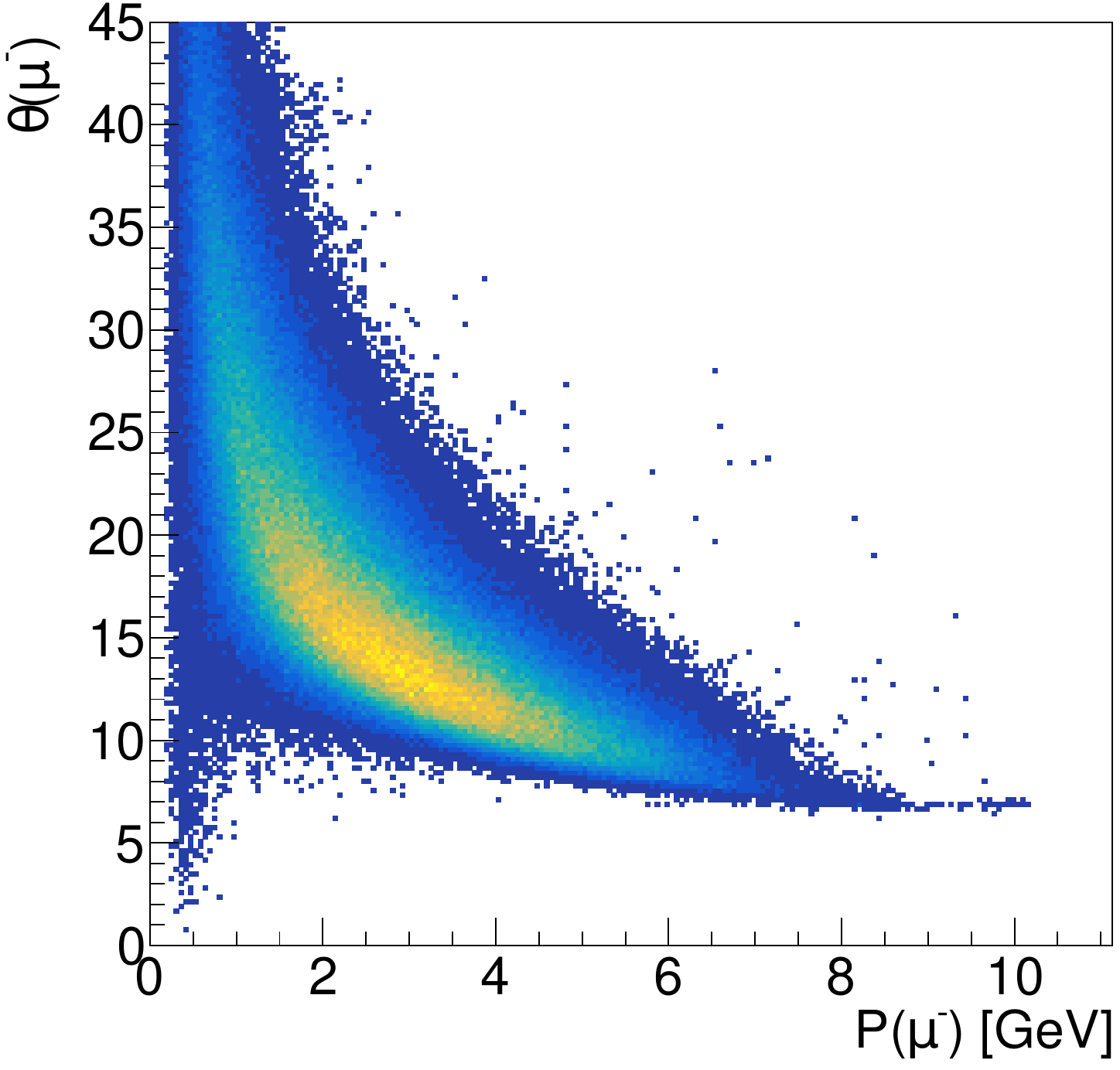 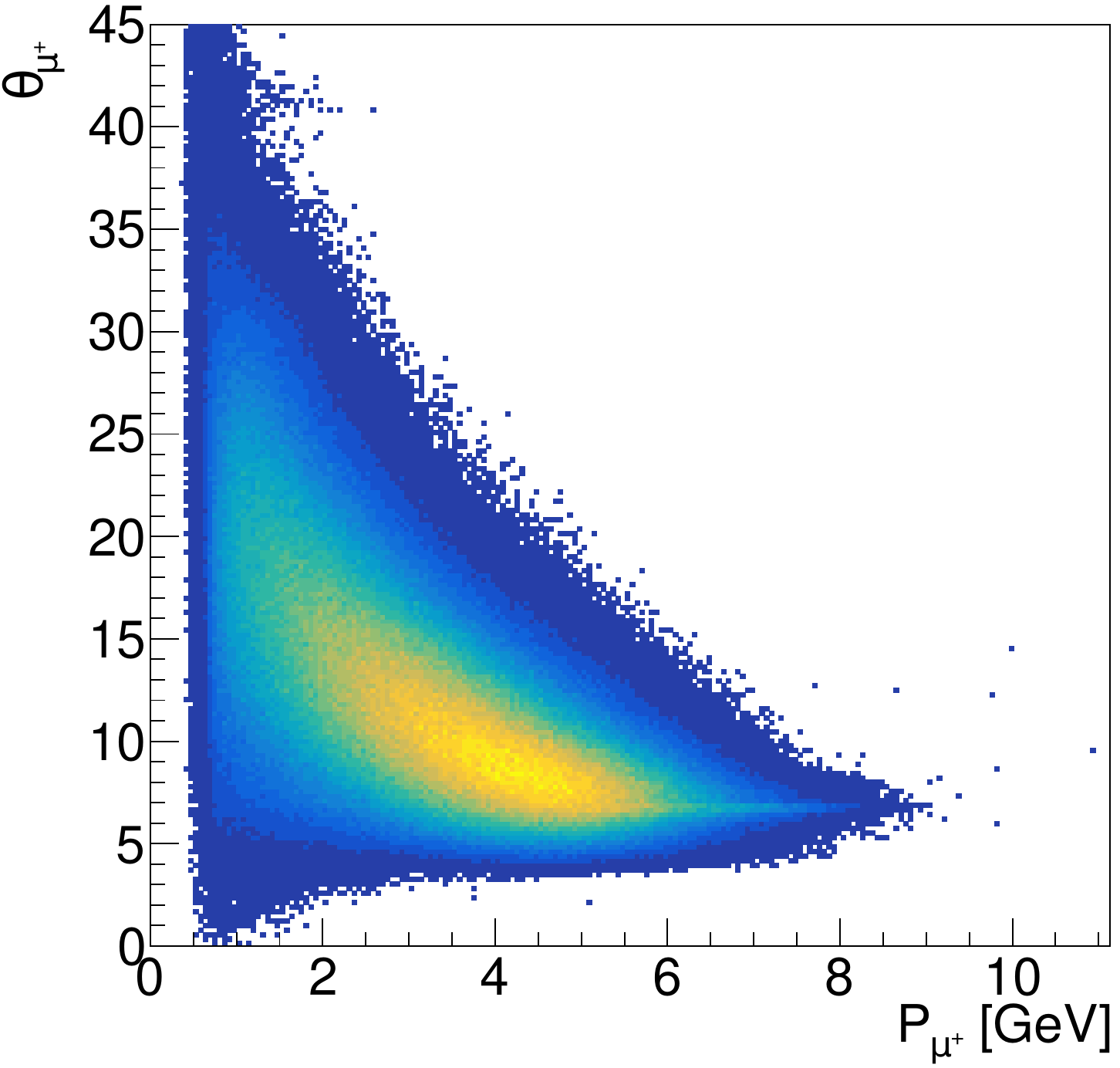 𝜇+
𝜇-
e-​
Q2 > 0.9 GeV2, Generator cut).
CLAS Collaboration Meeting, Nov. 12-15, 2024
12
Momentum (Eloss) corrections
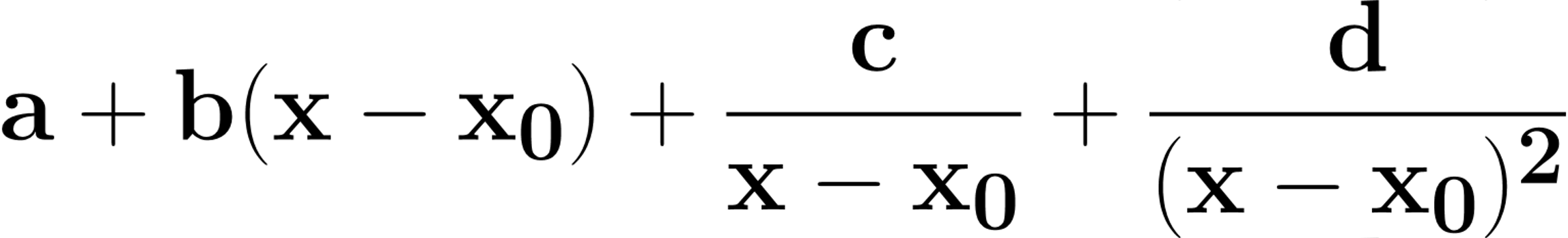 Fit function:
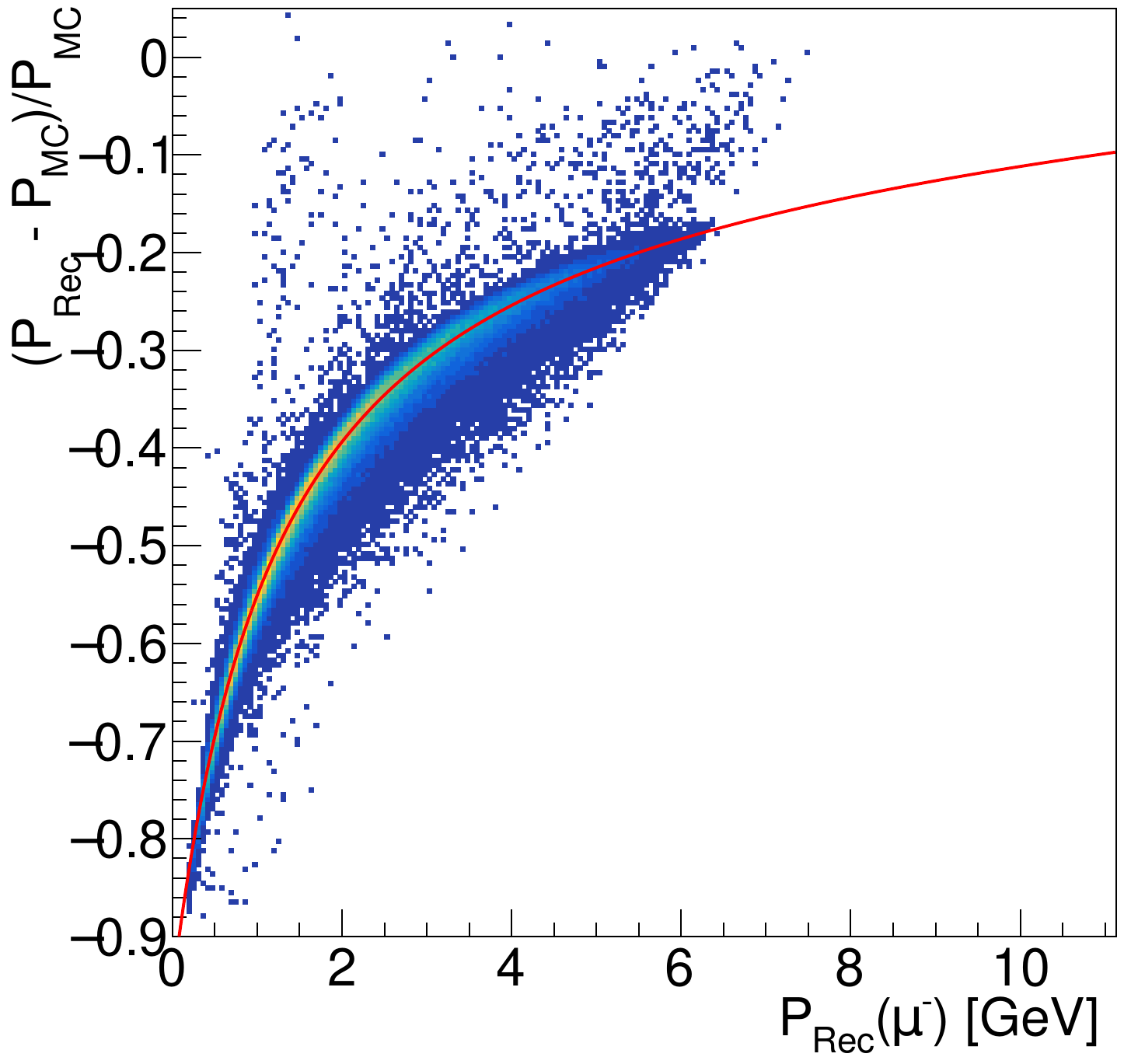 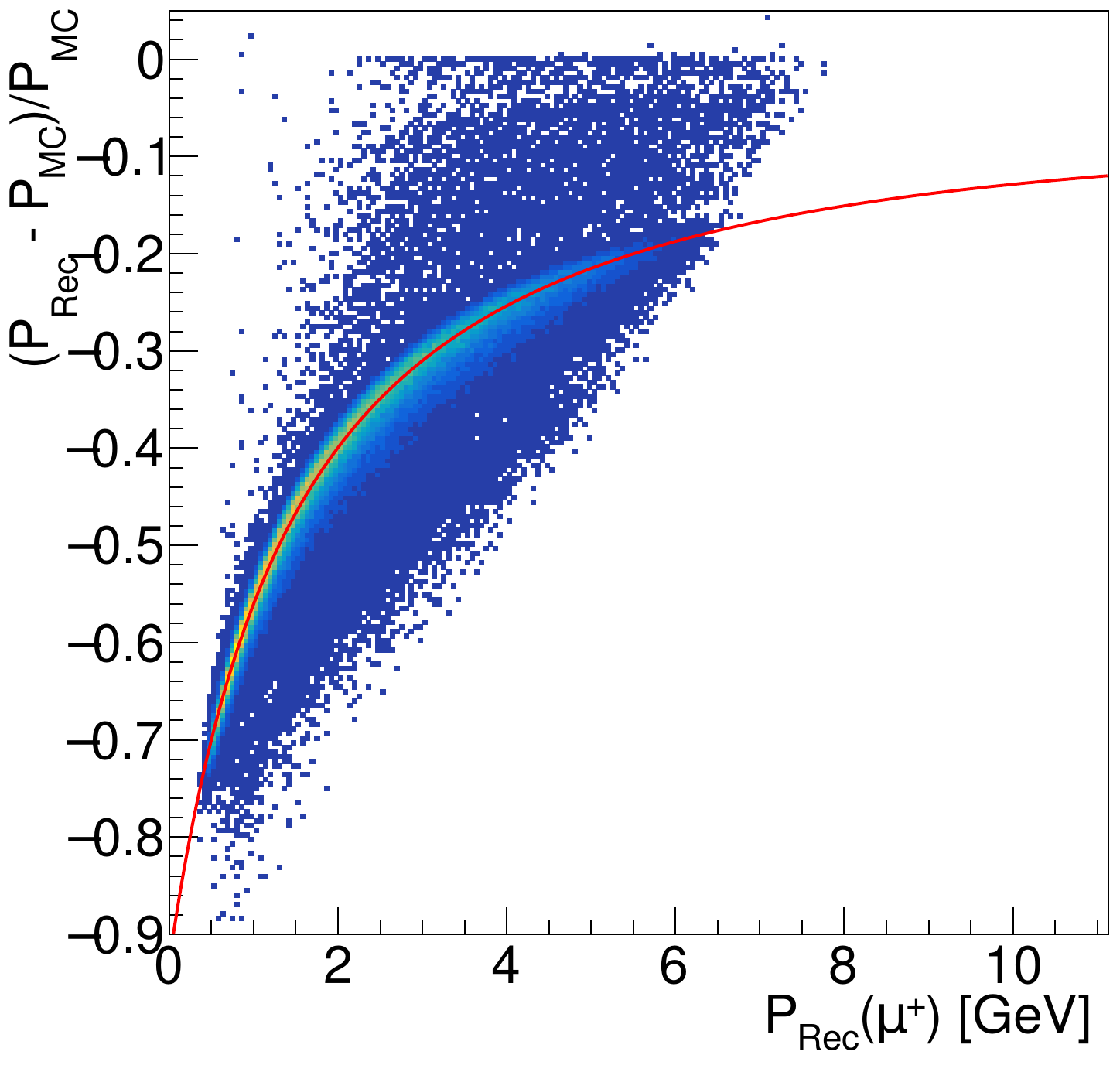 𝜇-​
𝜇+​
Not surprisingly we have a huge energy loss
CLAS Collaboration Meeting, Nov. 12-15, 2024
13
Angular corrections
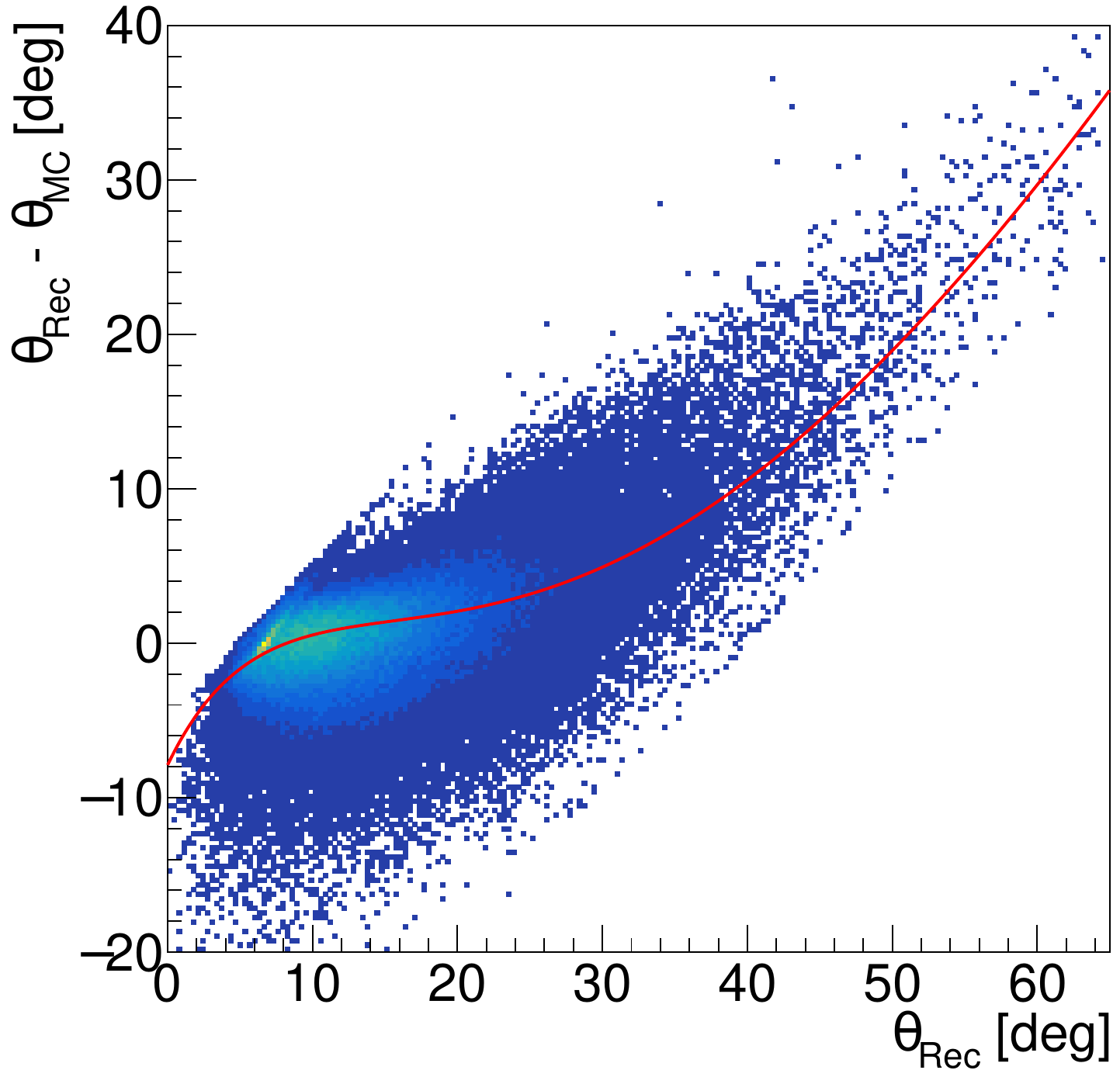 𝜃 is corrected as a function of 𝜃.
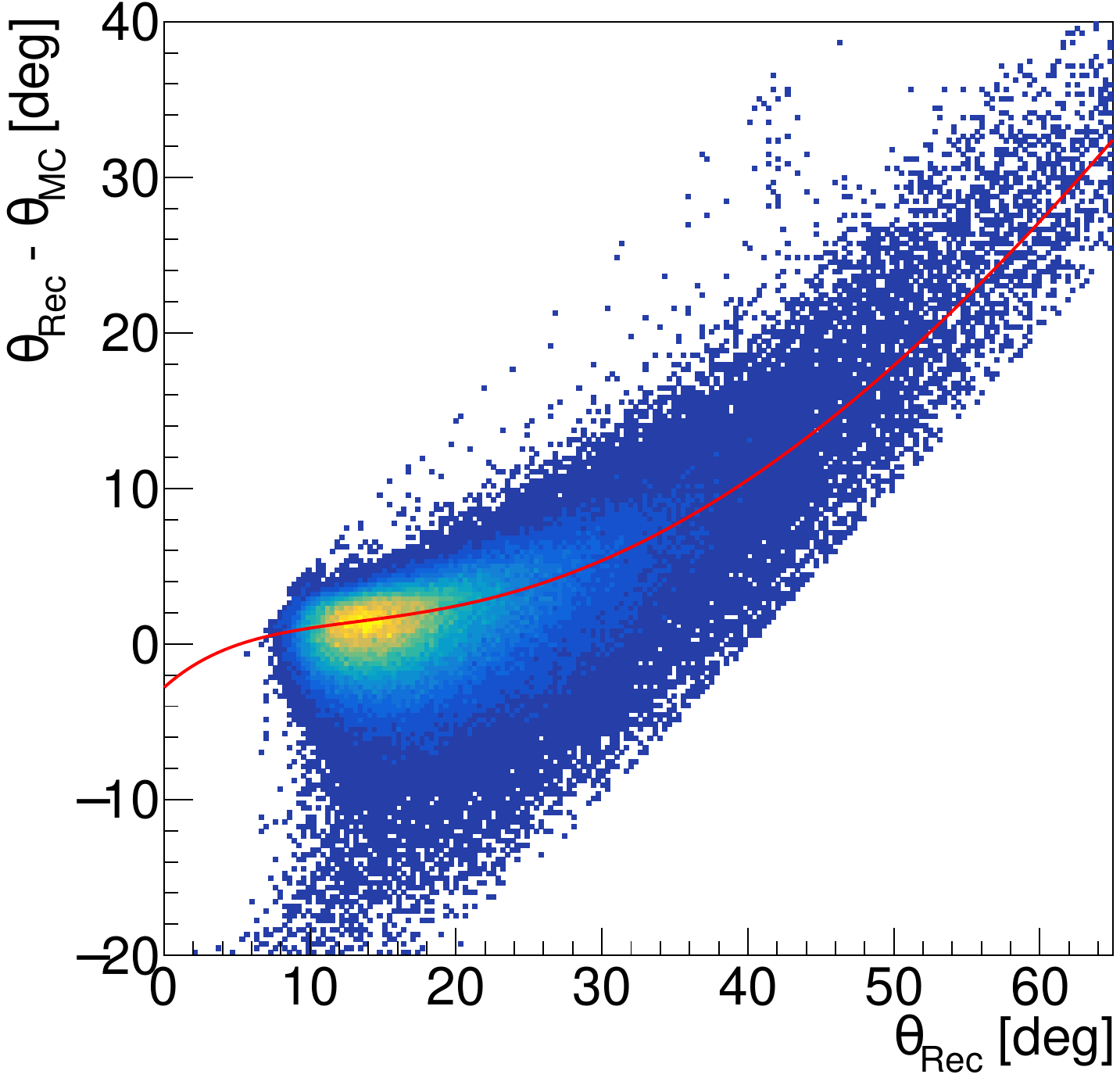 𝜇+​​
𝜇-​
Fit function
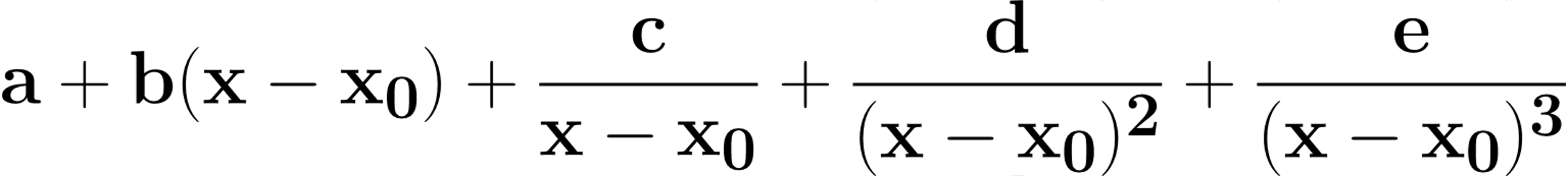 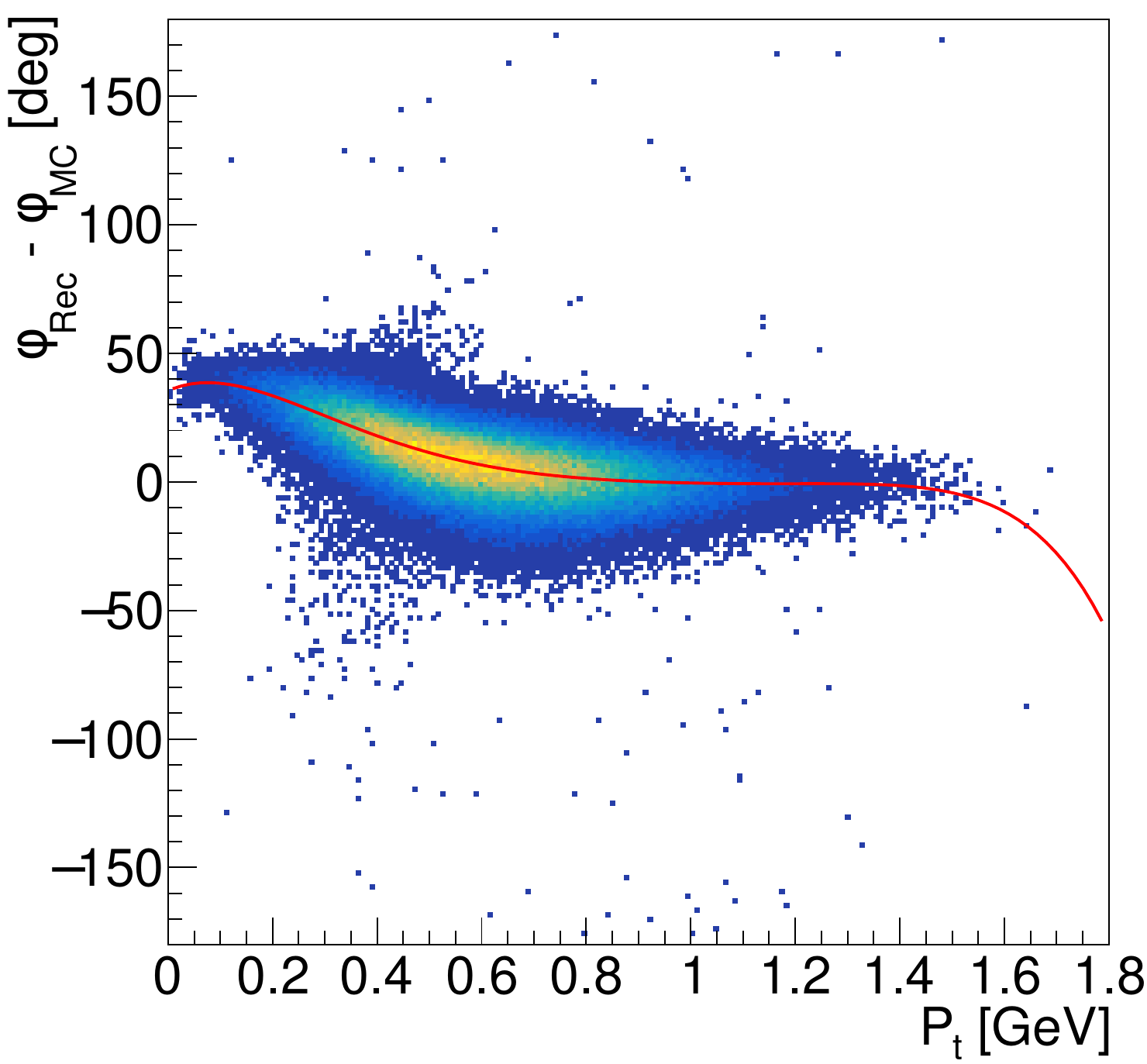 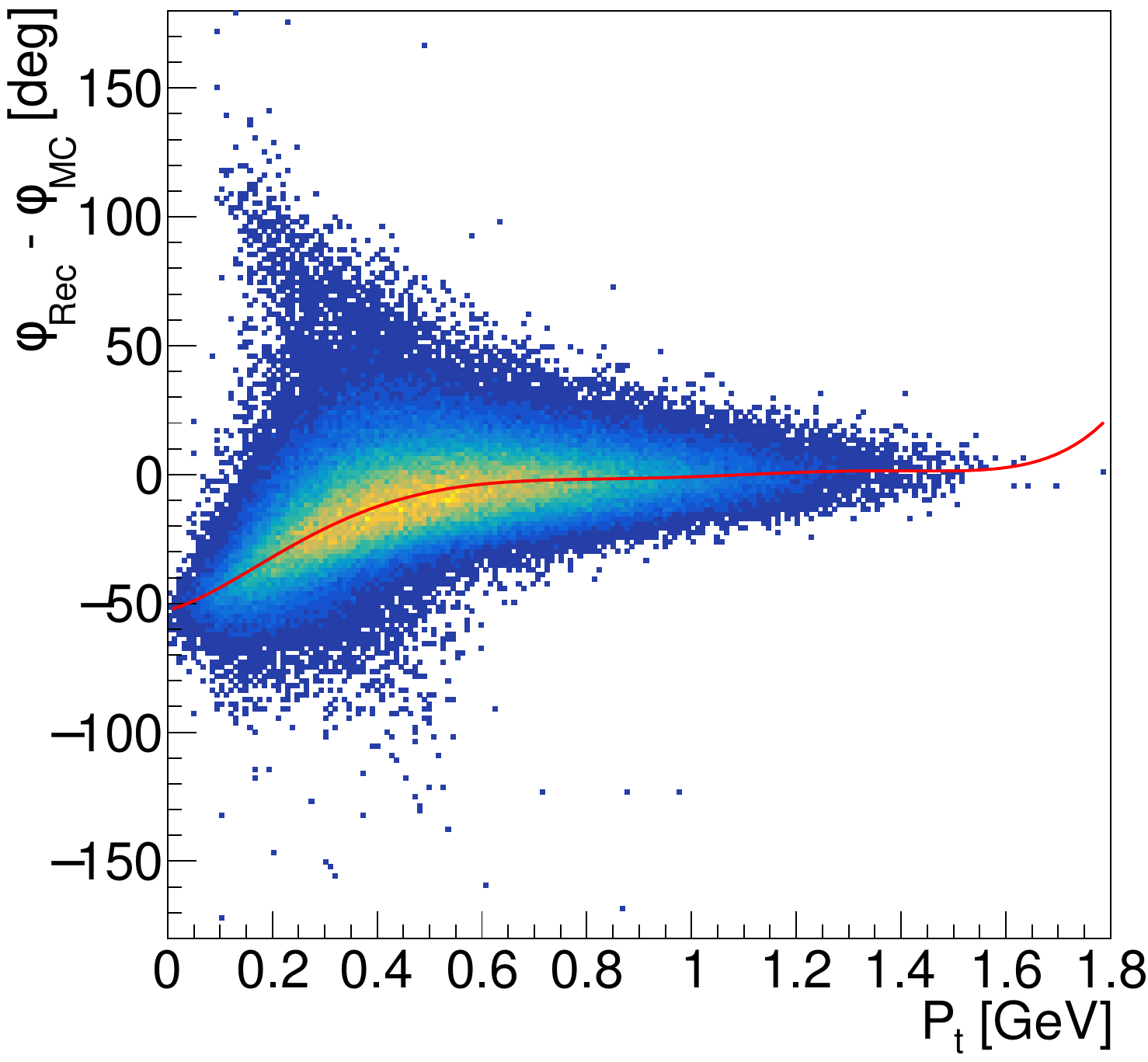 ᵠ is corrected as a function of PT
𝜇+​​​
𝜇-​​
Fit function
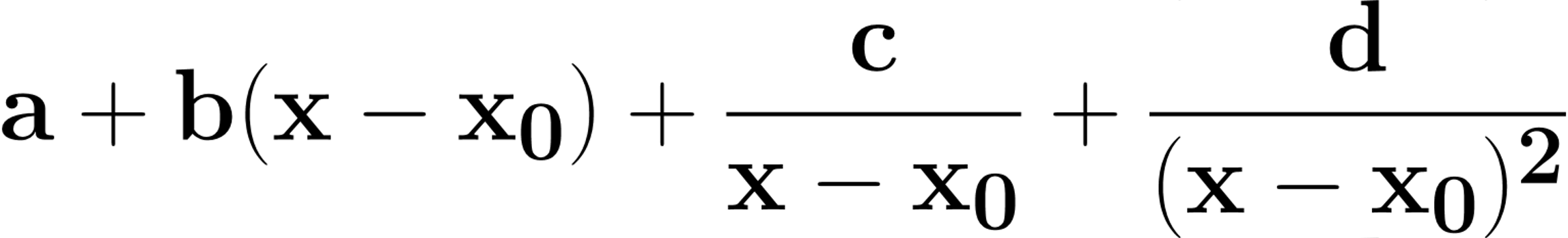 CLAS Collaboration Meeting, Nov. 12-15, 2024
14
Missing mass
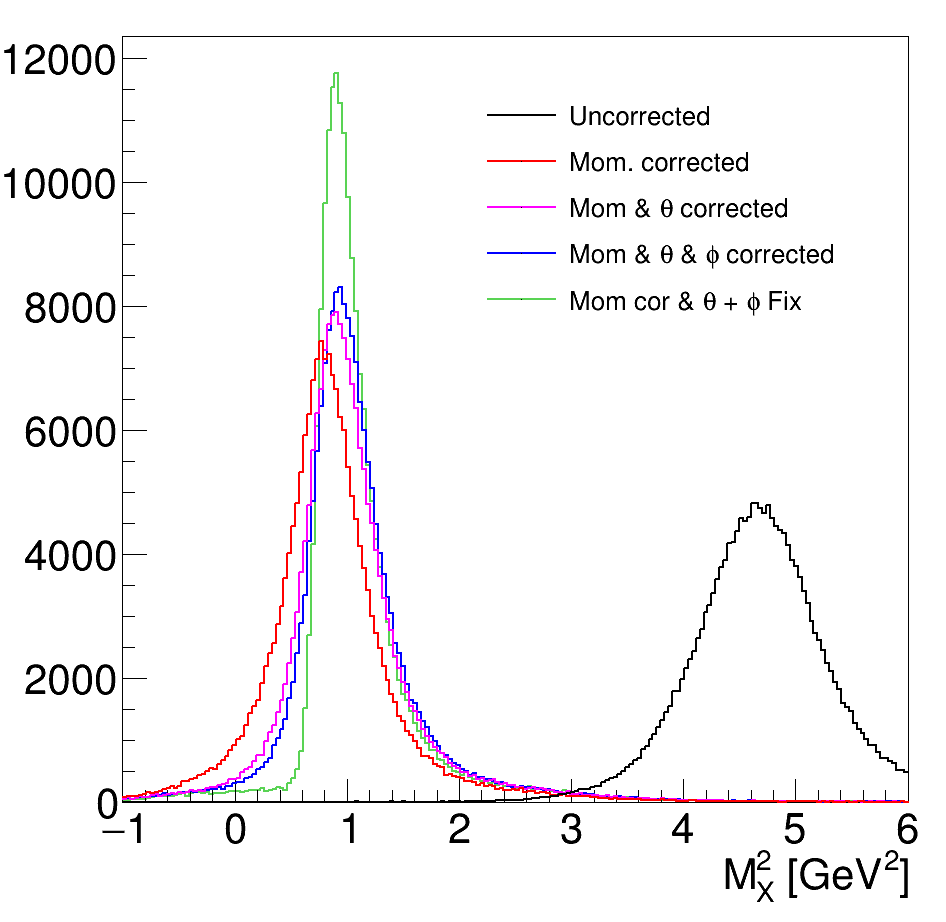 The effect of the momentum correction is huge (as it is expected)
Assuming no vertex detectors, angular corrections also improve the missing mass resolution, but not too much
Installing vertex detectors will significantly improve the missing mass.
See Florian's talk about currently ongoing works on high rate 𝜇RWELL detectors at JLab.
CLAS Collaboration Meeting, Nov. 12-15, 2024
15
Kinematic coverage
-t < 0.5 GeV2 region is selected for further analysis
Two regions in the "𝜉 vs x" phase space are selected for further analysis.
-0.07 < x < -0.03   && 0.14 < 𝜉 < 0.165
0.03 < x < -0.07   && 0.14 < 𝜉 < 0.165
Note: Two regions only for this talk, in general we can map out in a larger region
For each of selected region two bins of "Q'2 vs Q2" are selected
This should help to check if the scaling works
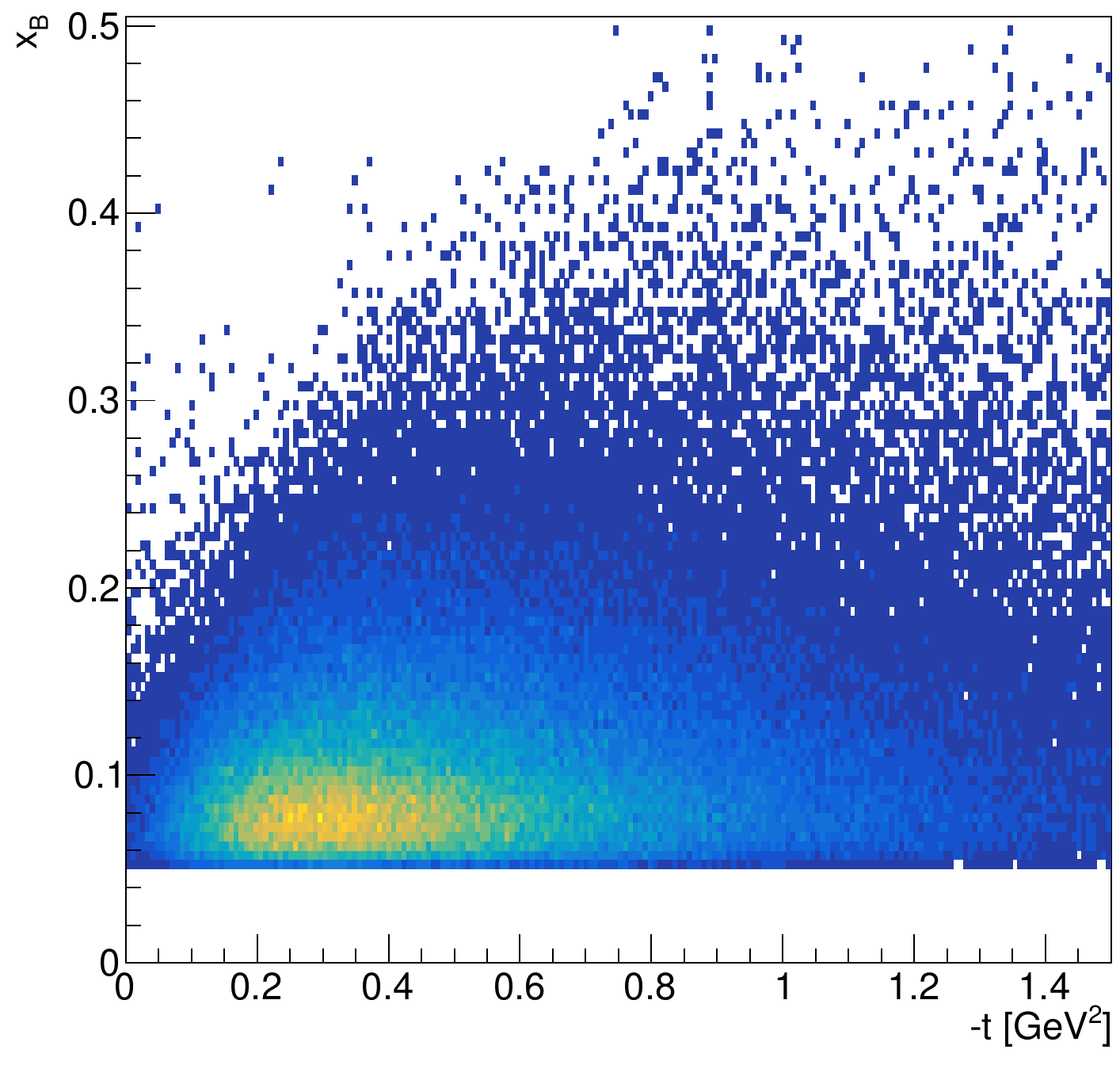 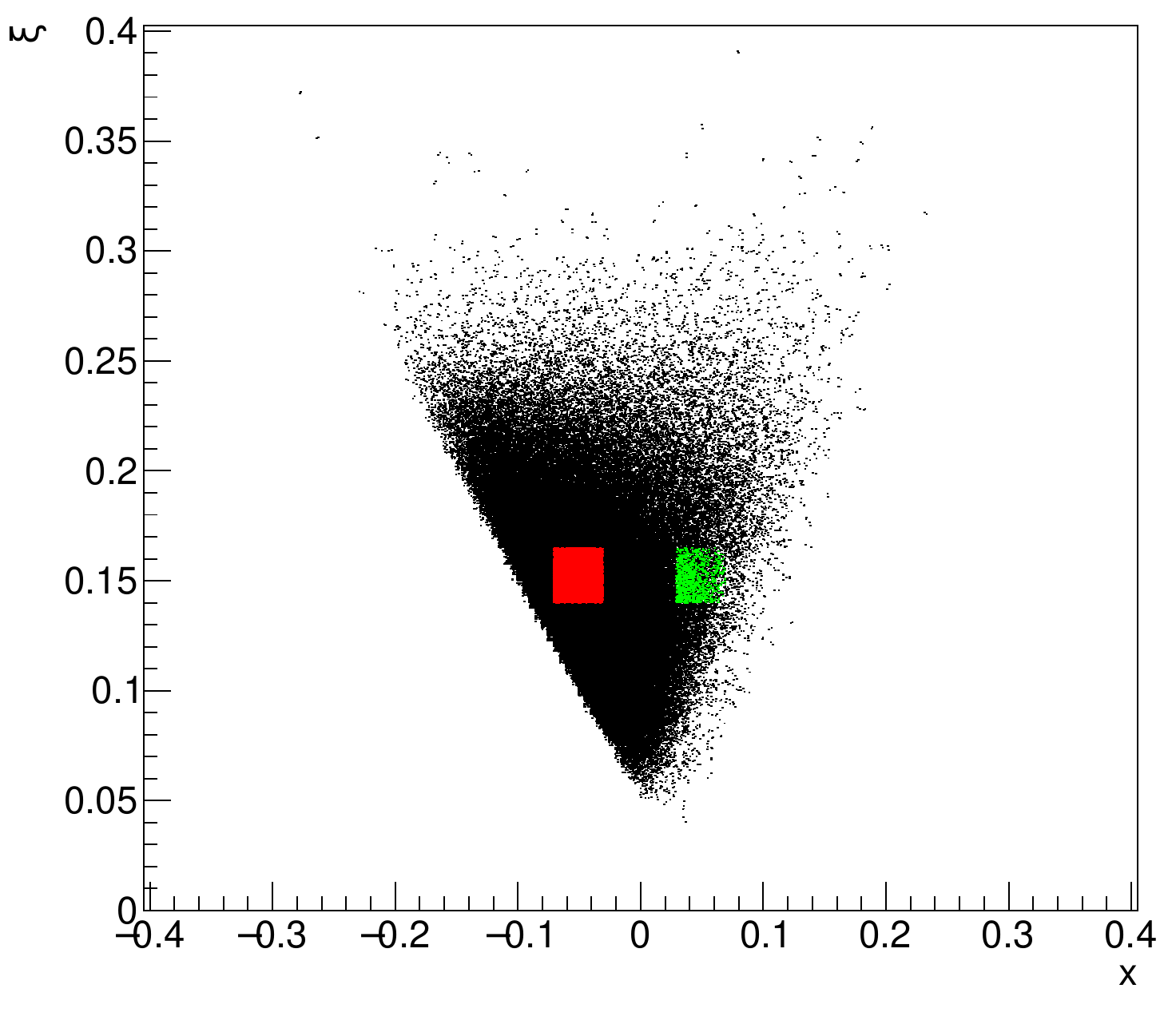 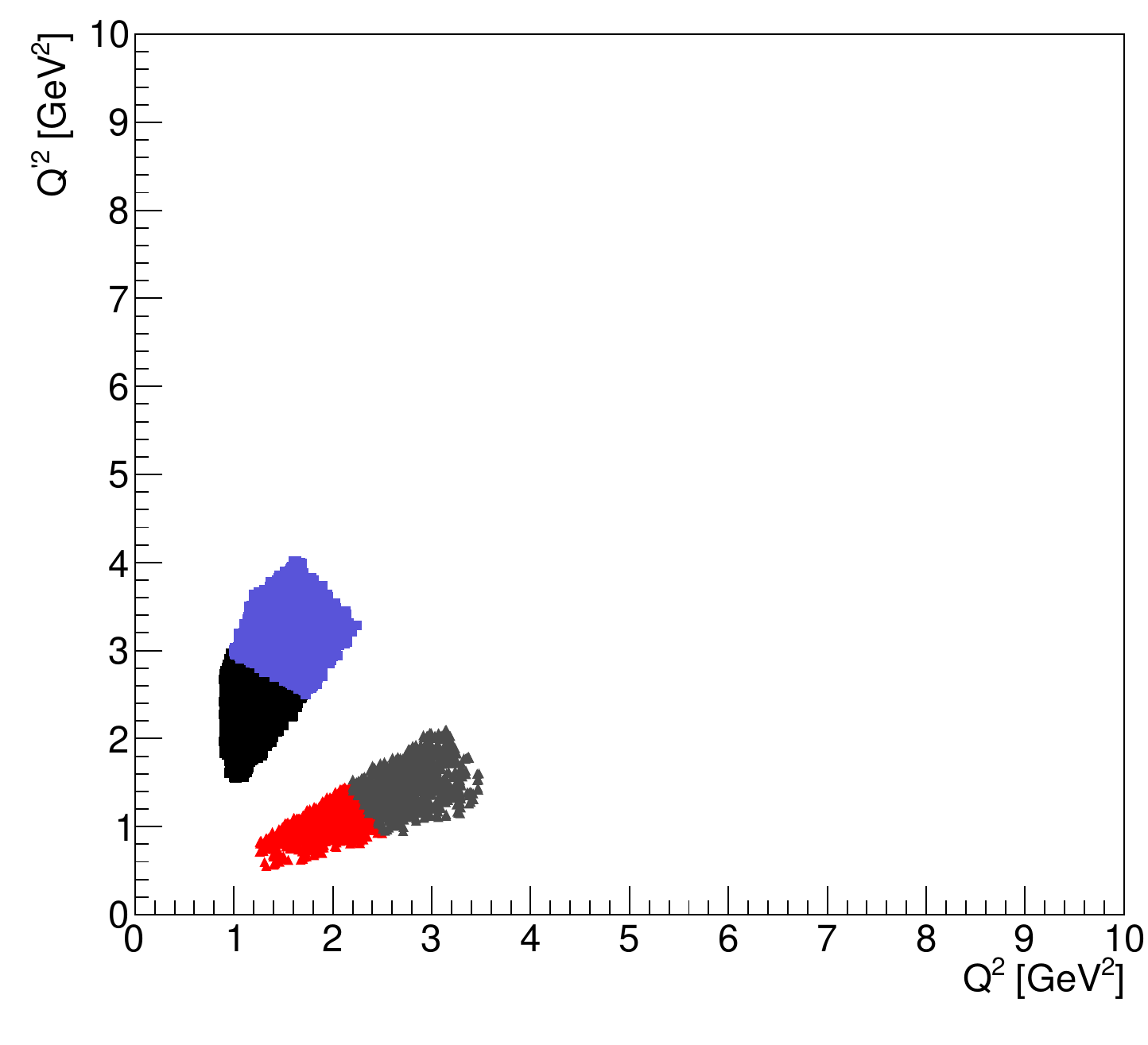 A fixed "𝜉 vs x" point corresponds to a fix Q'2/Q2 ratio.
CLAS Collaboration Meeting, Nov. 12-15, 2024
16
Estimation on uncertainties
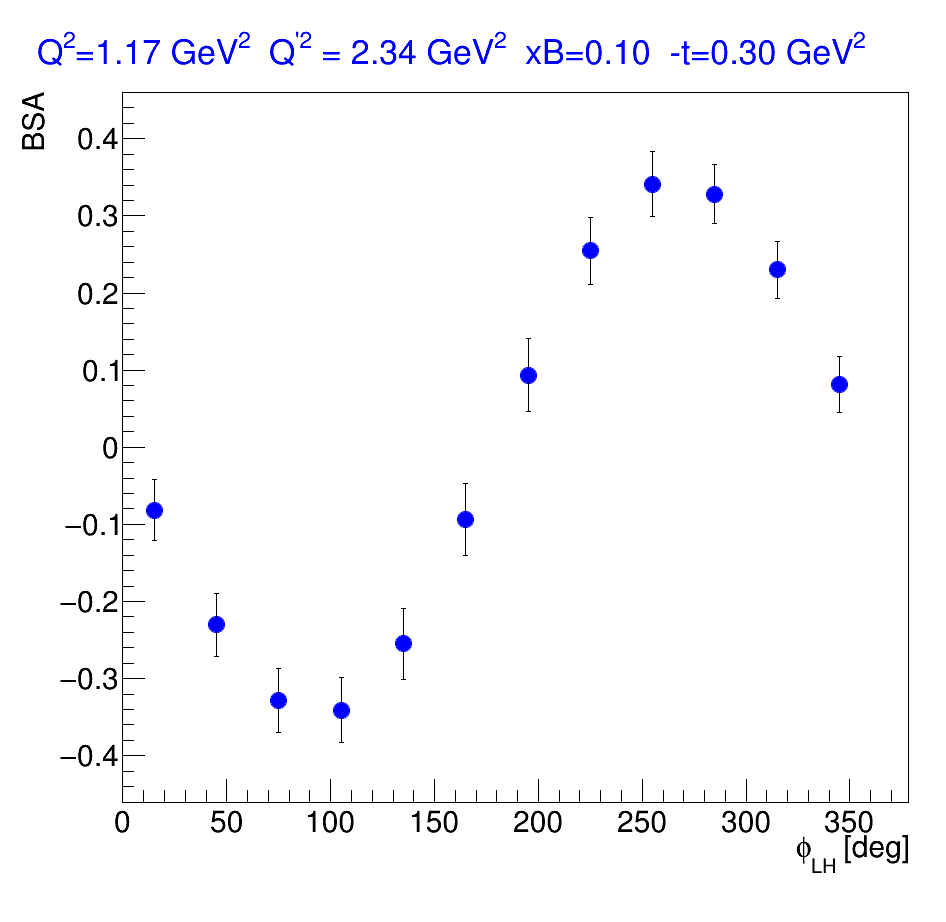 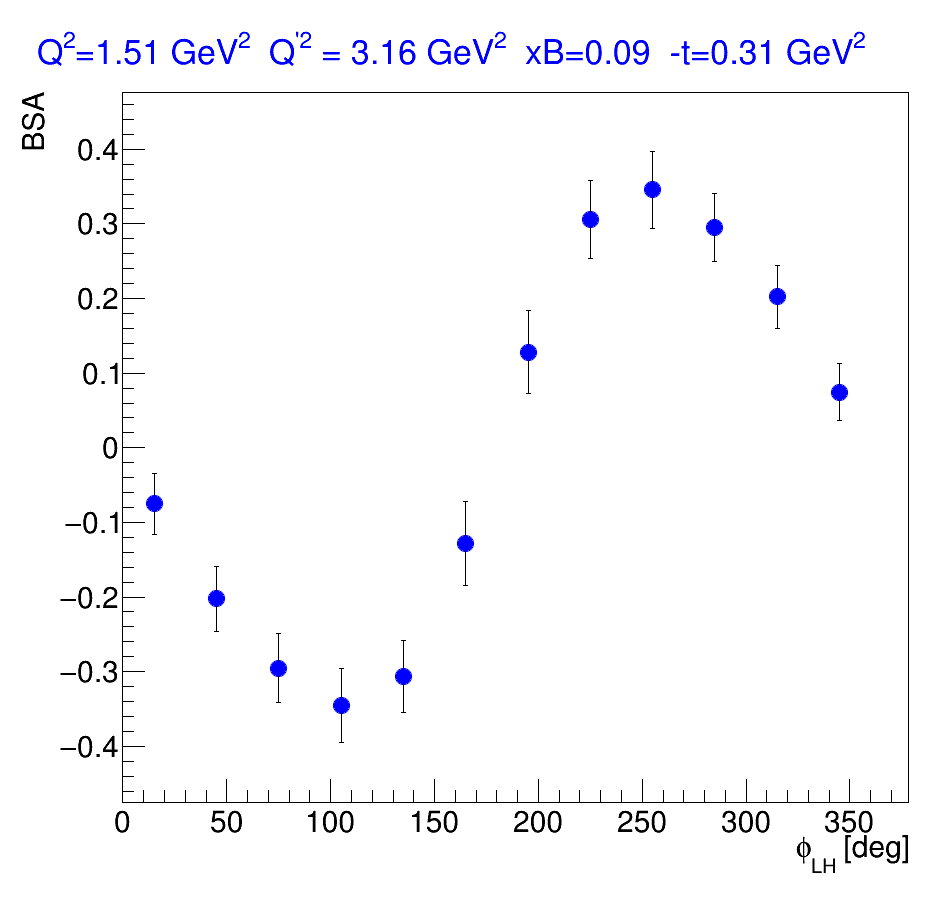 Eb = 10.6 GeV
200 days @1037cm-2s-1
Beam polarization P = 80%
Asymmetries are obtained using M. Guidal's code
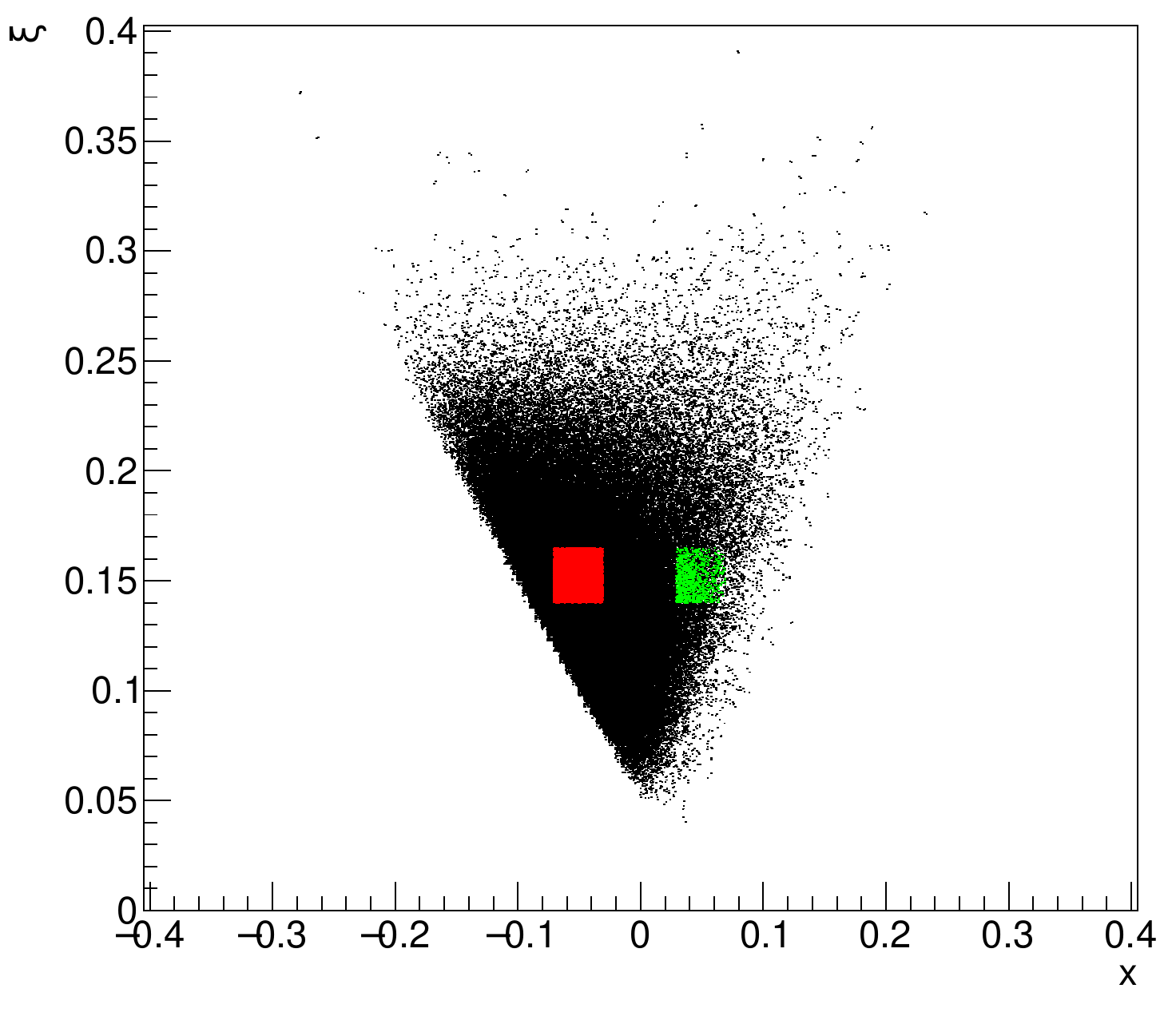 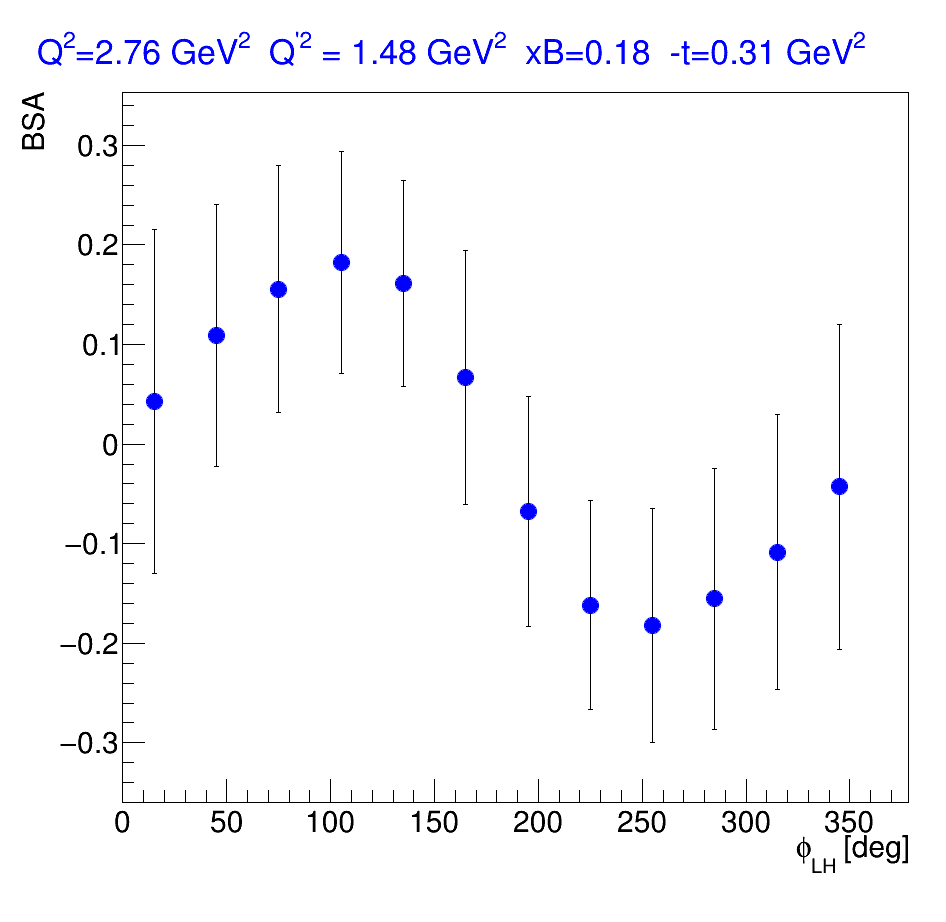 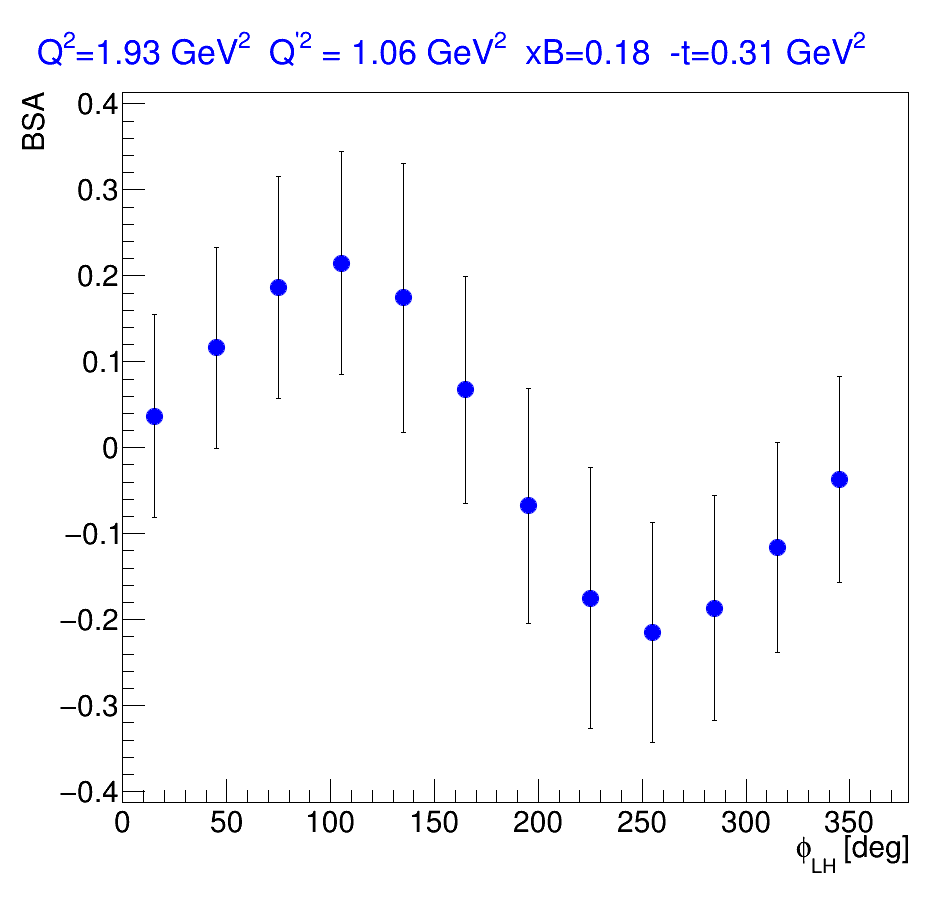 CLAS Collaboration Meeting, Nov. 12-15, 2024
17
J/psi
Eb = 10.6 GeV
Eb = 22 GeV
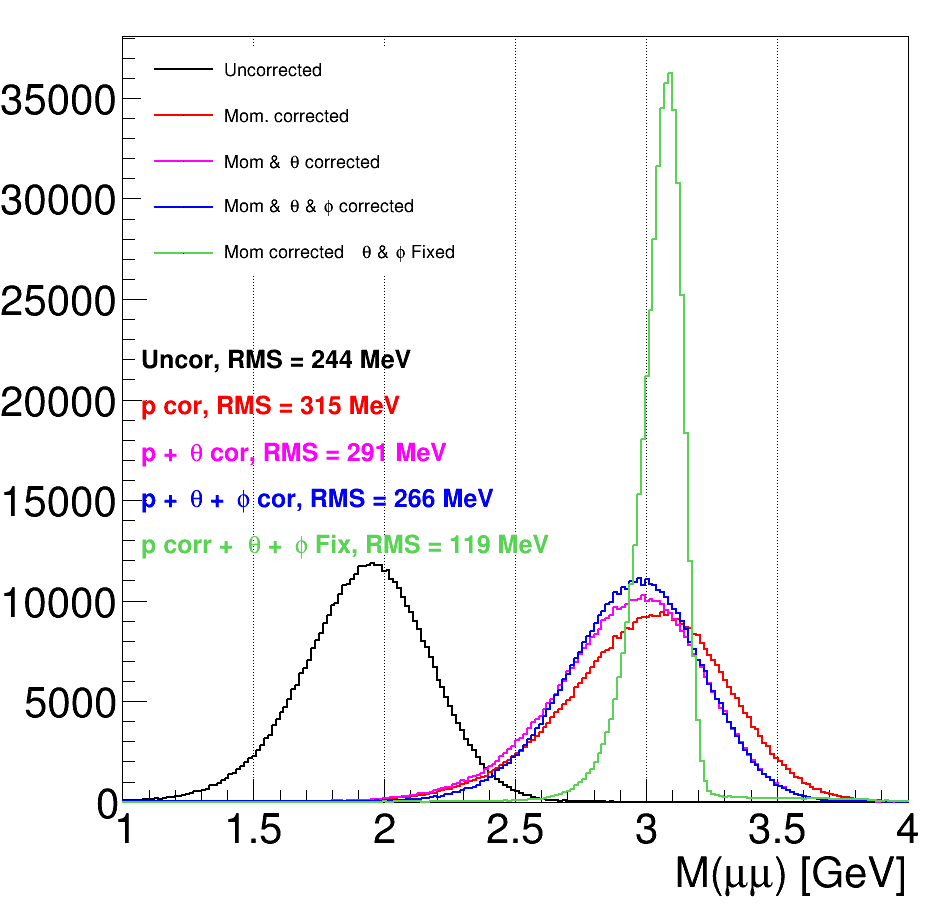 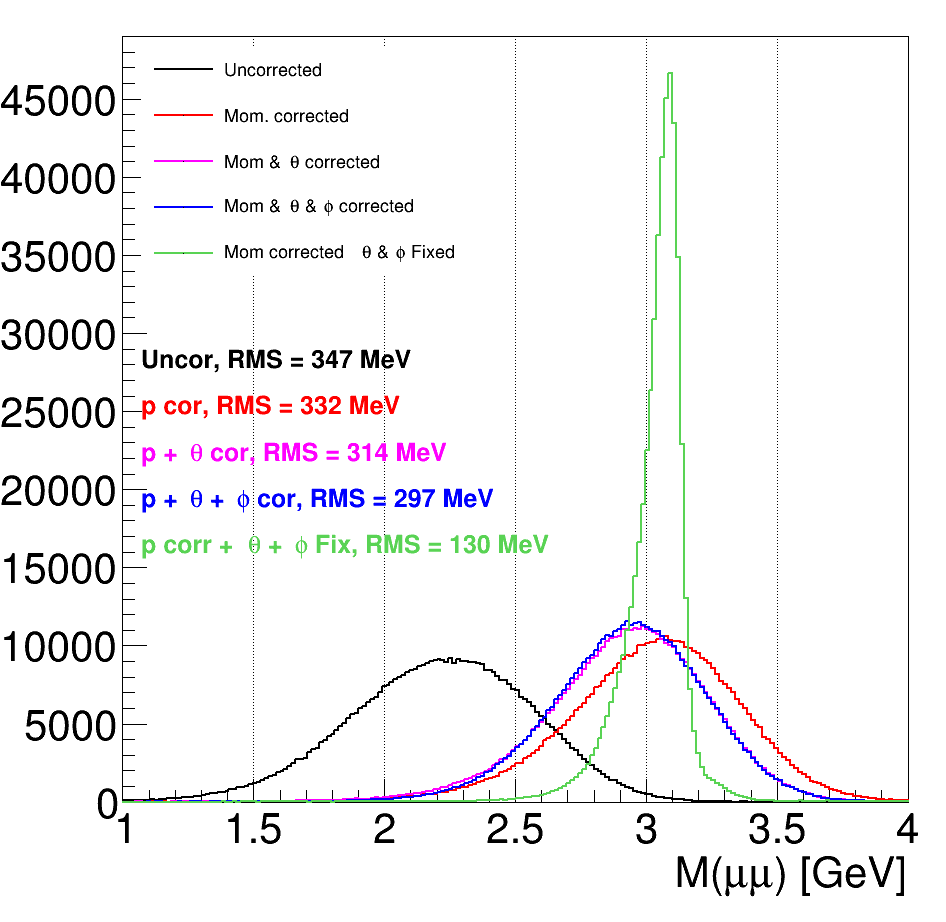 With tracking detectors in front of the target, we should be able to significantly improve the mass resolution
CLAS Collaboration Meeting, Nov. 12-15, 2024
18
Summary
DDVCS is an important process for the extraction of GPDs

It has not been measured because of it very low cross-sections

Relatively modest upgrade of the CLAS12 detector will allow to measure the DDVCS

MPGD tracking detectors before the shielding are crucial for a precise reconstruction of the reaction  kinematics
See Florian's talk on the current development of high rate MPGDs

We plan to go for a full proposal next PAC
Similar initiative exists for submitting DDVCS with SOLID
CLAS Collaboration Meeting, Nov. 12-15, 2024
19